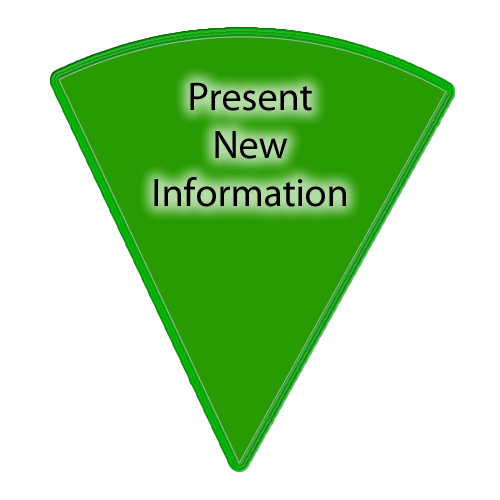 How many did you get?
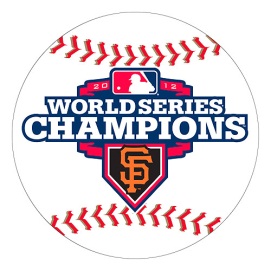 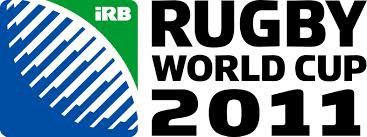 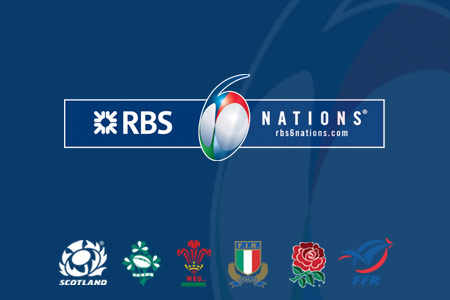 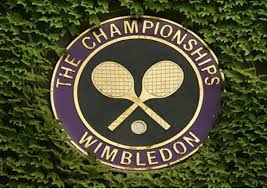 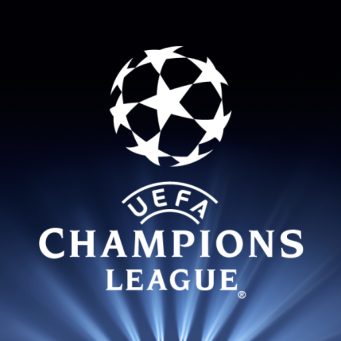 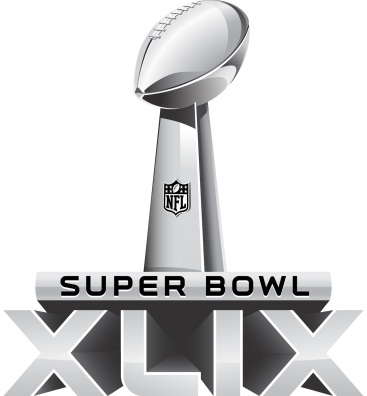 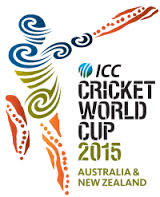 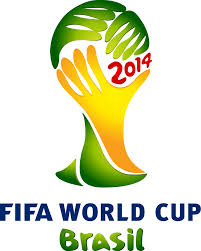 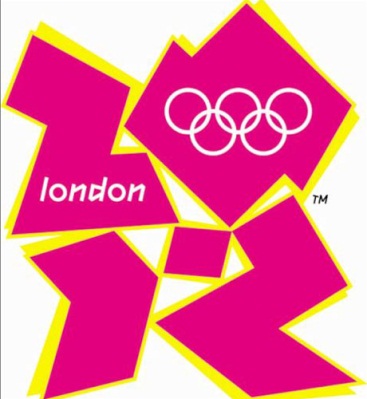 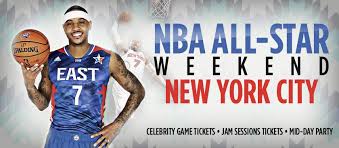 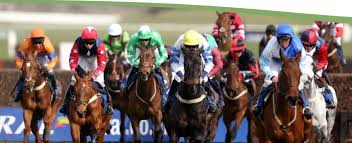 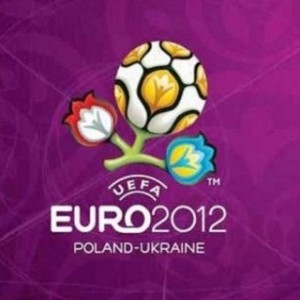 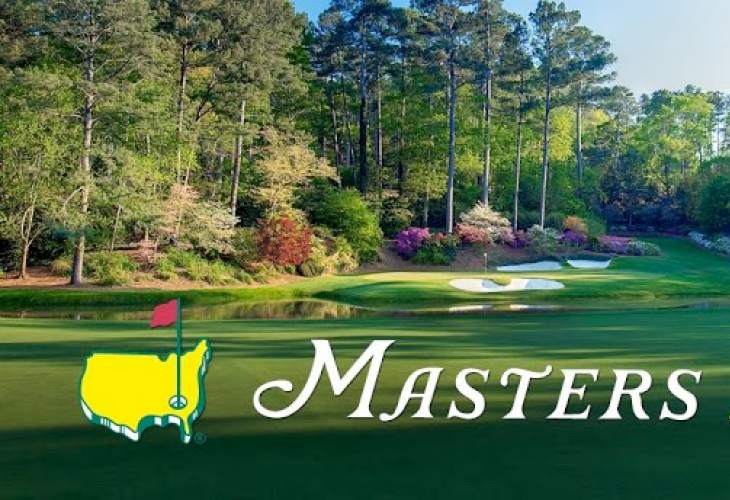 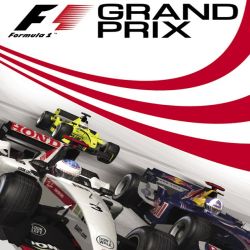 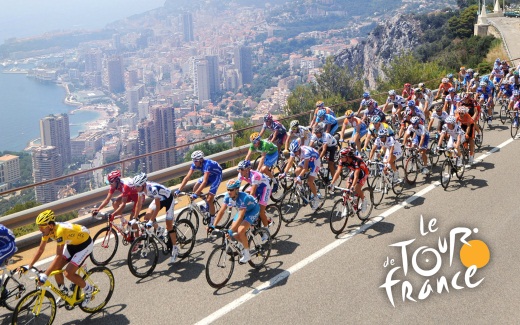 Word consciousness
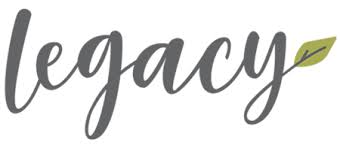 Something left or handed down by a predecessor
Ethical issue. A problem or situation that requires a person or organization to choose between alternatives that must be evaluated as right (ethical) or wrong (unethical).
L03
TBAT identify the differences between different sporting events.

TBAT understanding the importance of hosting major sporting events.
 
TBAT evaluate the differences between the draw backs and benefits of hosting a major sporting event.
LO3 Hosting Major Sports Events
Higher level officials required
Usually involves a bidding process
Generates significant media coverage
Potential legacy effect if a major 
event such as Olympic games
or Football World Cup
Can attract other investment
Can be one-off regular or regular and recurring
(usually) Involves competitors from different countries
(usually) Involves spectators from more than one country
Regular
A major sporting event that happens annually which a city could host more than once in a relatively short period of time but is shared around as a rule.
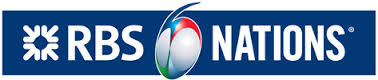 One off
A major sporting event that will only happen in any given country/city once in a generation.
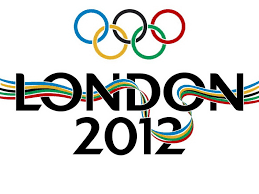 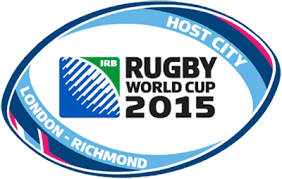 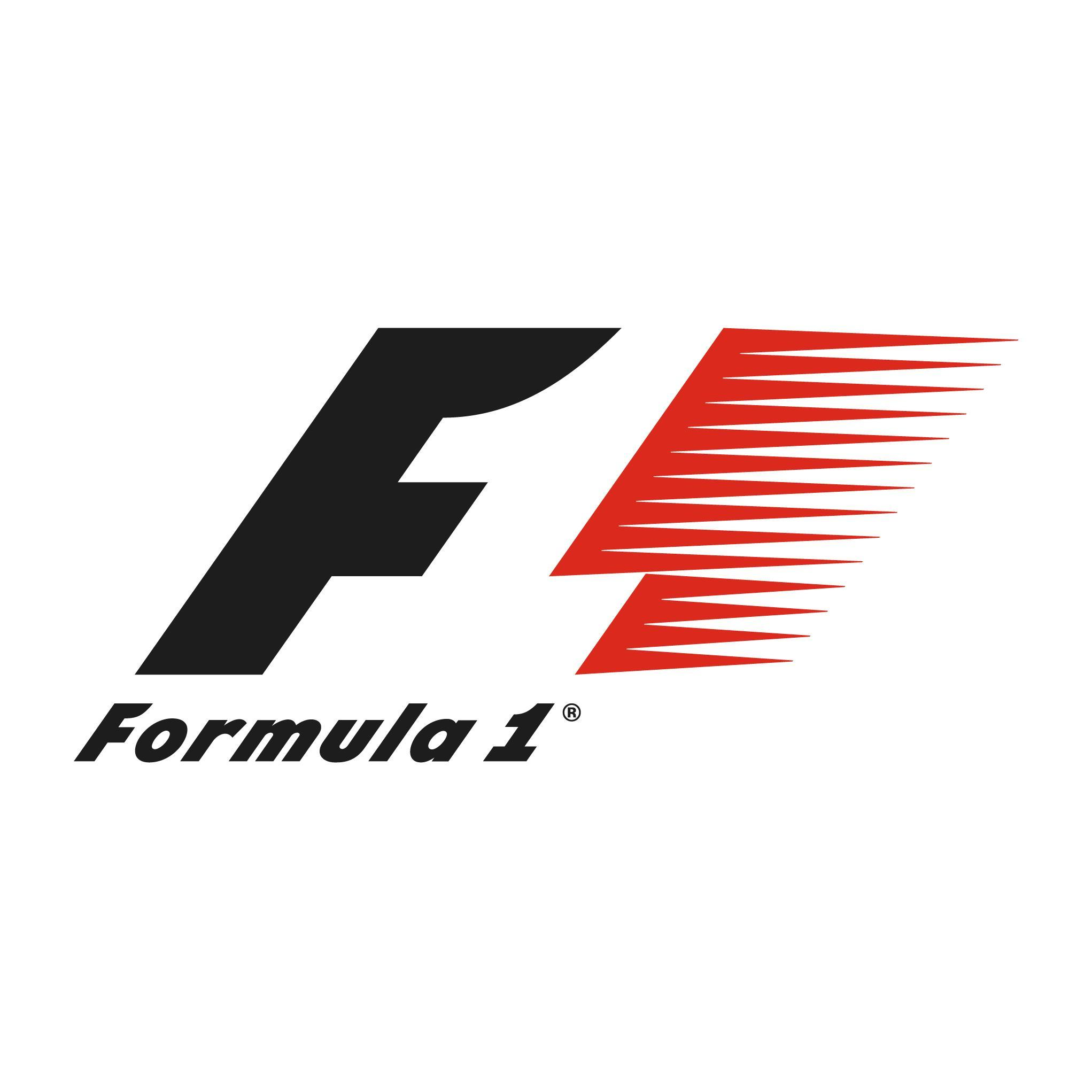 Regular and Recurring
A major sporting event that happens annually and is in the same city/country for a long period of time.
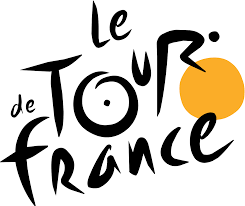 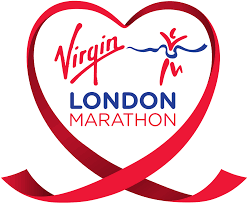 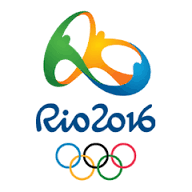 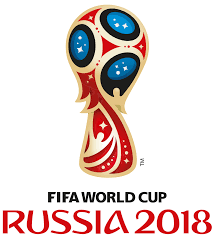 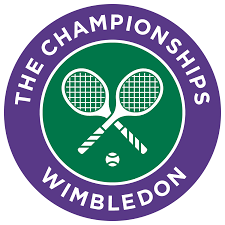 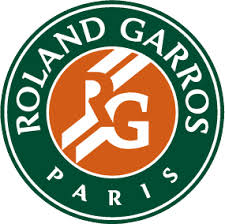 Three types of sporting events
One off
An event that will only be hosted by a country once in a generation.
i.e. World Cup, Olympic Games, Paralympics, World Athletics Championship
Regular 
An annual event which a city can host twice in a short period of time.
i.e. Champions league
Regular and recurring 
An annual event that is contracted for a period of years.
i.e. FA Cup, Wimbledon & Formula One
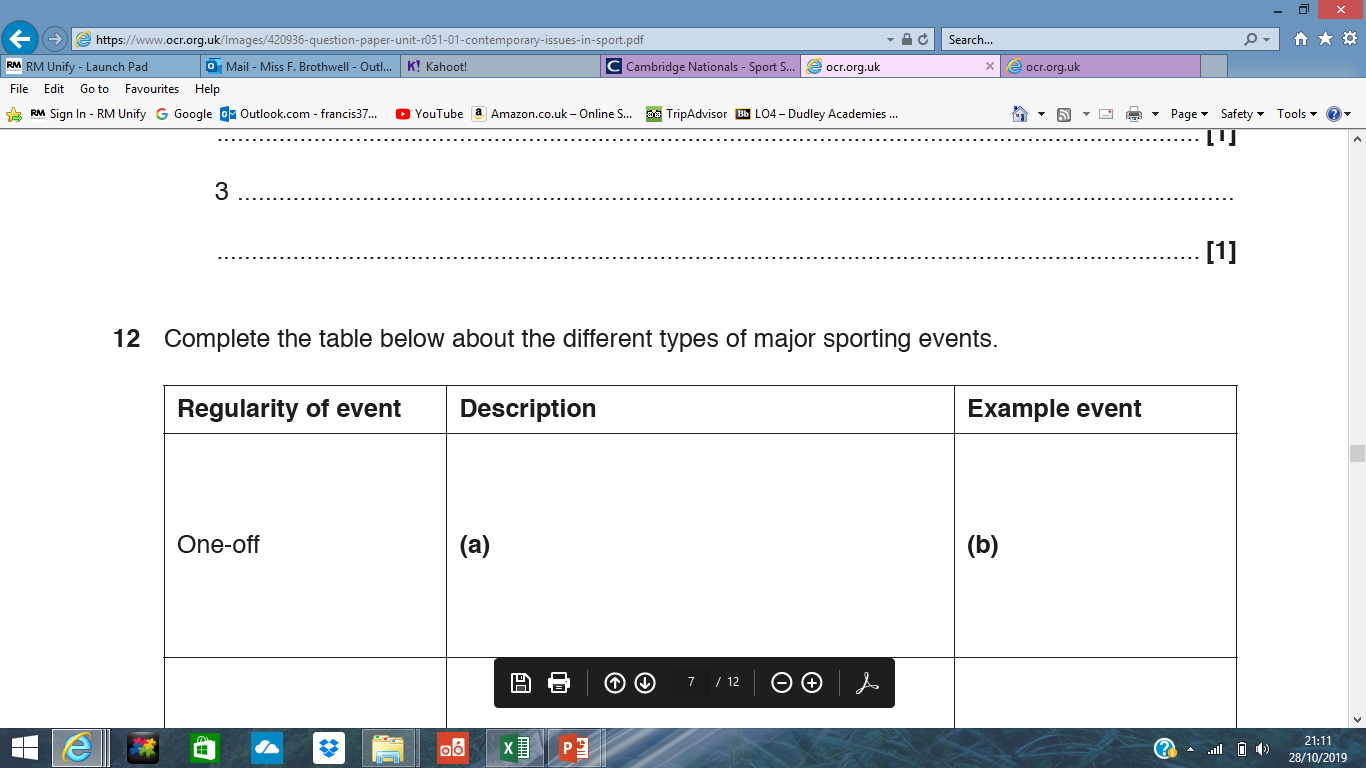 DNA
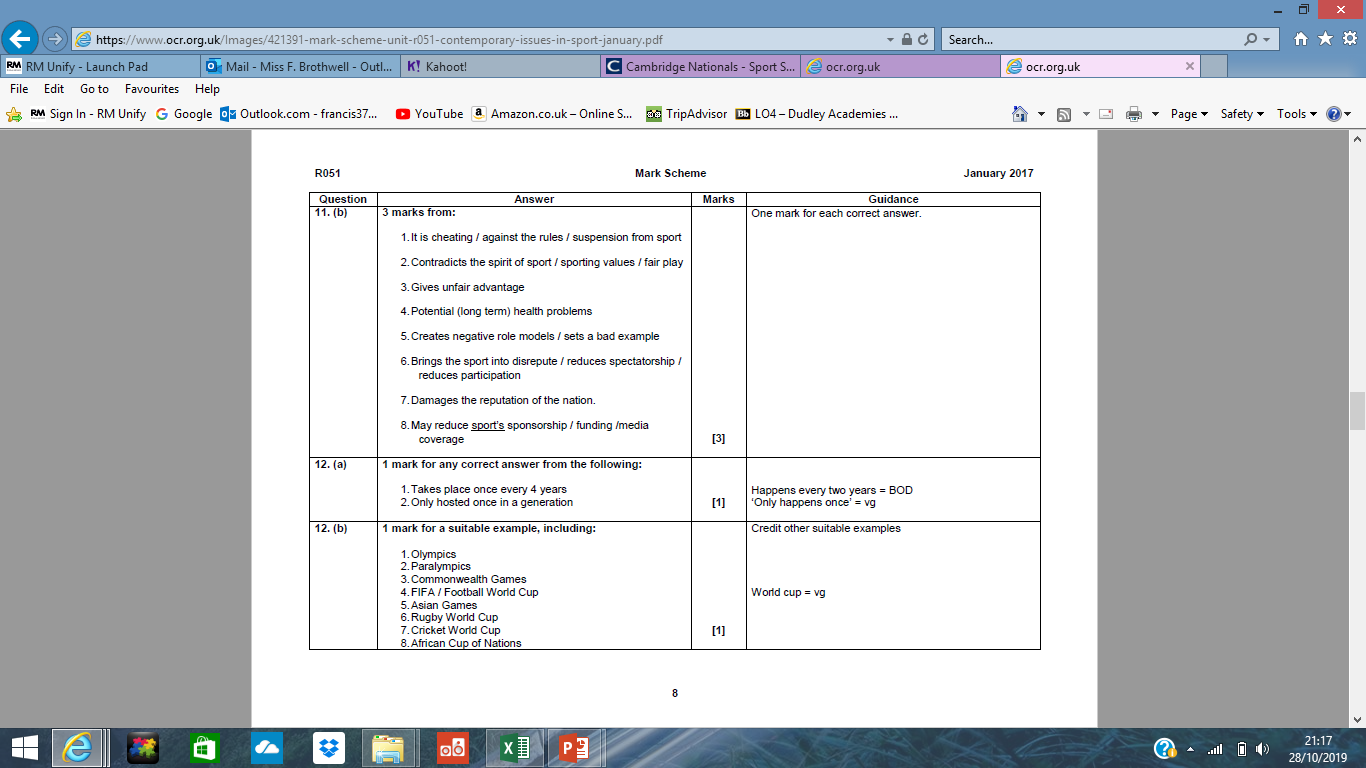 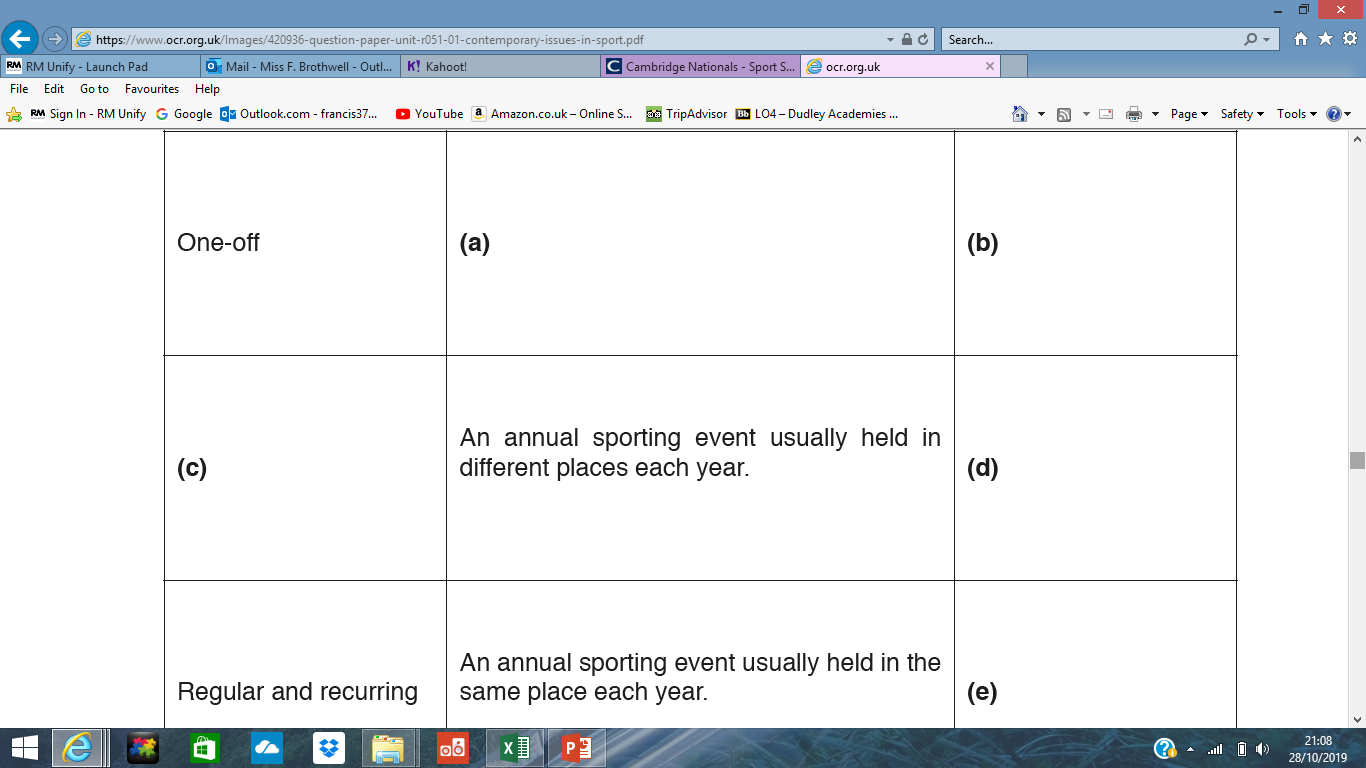 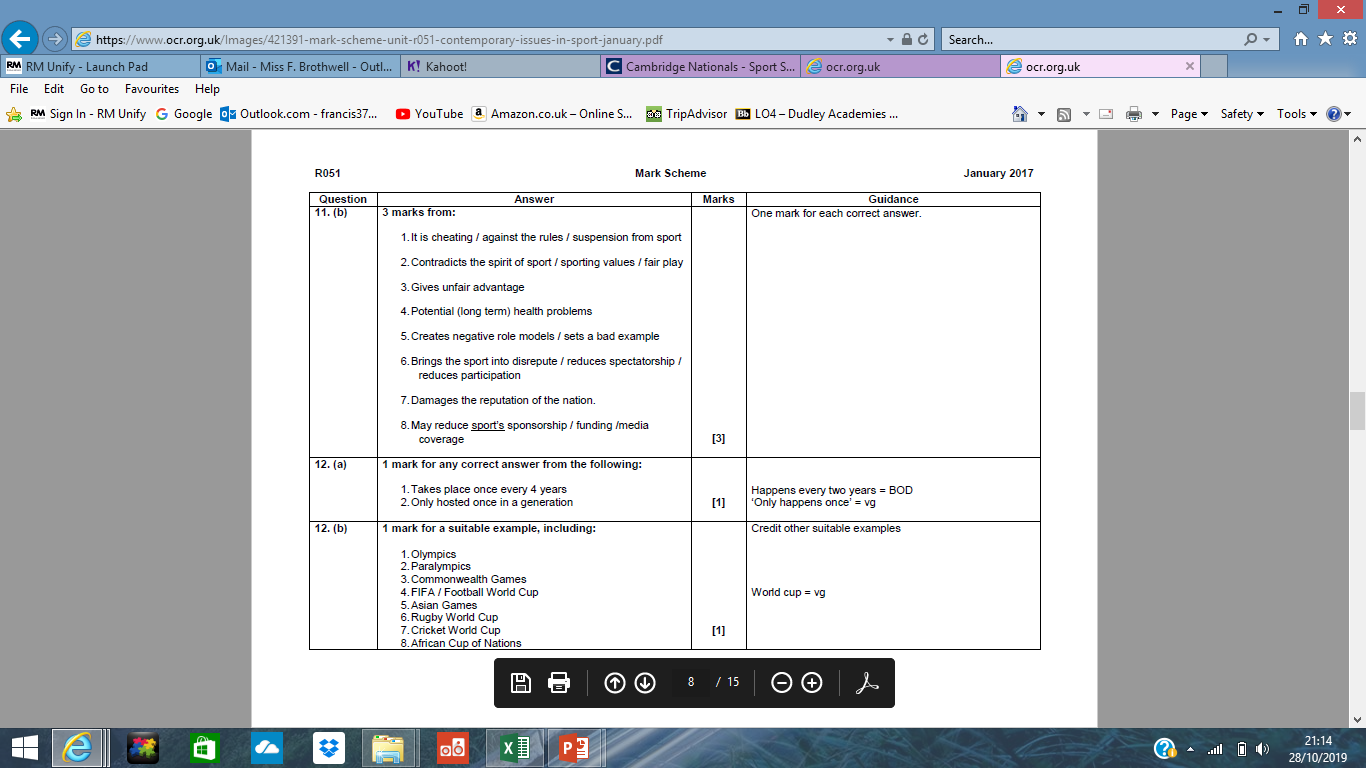 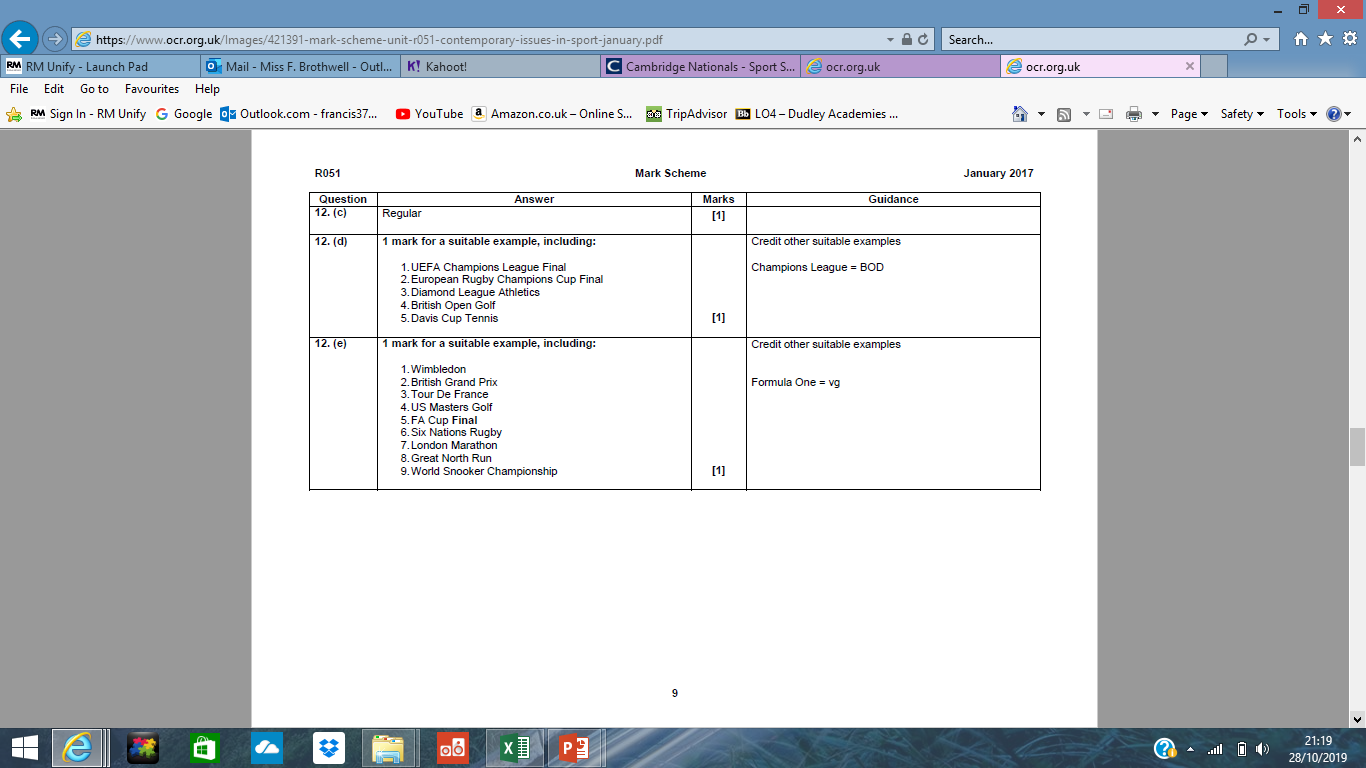 Regular
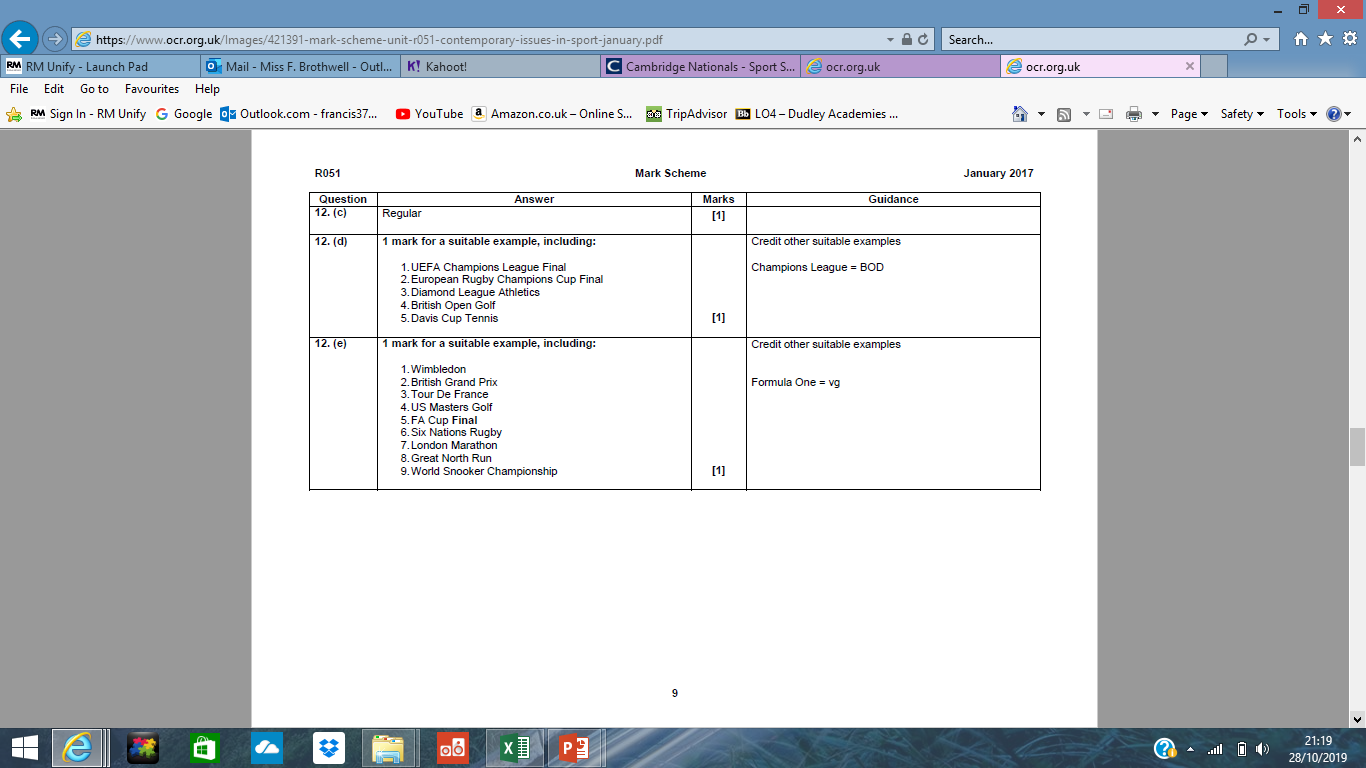 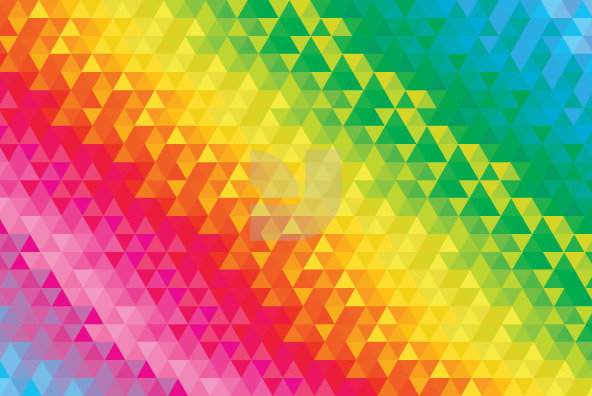 21.  Name all the factors which impact on the popularity of a sport
18.  Using an example, what is meant by spectator etiquette?
9.  Name the 9 different user groups
24.  Discuss the reasons why drugs are taken and why they shouldn’t be taken by performers.
12.  Give an example of how an initiative has been used to promote values through sport.
1.  Describe the 8 possible barriers which affect participation in sport.
6. Give an example of a possible solution linked to provision.
4.  What are the Olympic and Paralympic values?
16.  Give an example a growing/emerging sport in the UK
17. Why should you show etiquette before and during a game?
14. Give an example of a possible solution linked to promotion.
7.  Describe the 5 features of a major sporting event
10. Define sportsmanship using an sporting example
22.Define gamesmanship using an sporting example.
23. Recall the Olympic creed and explain what the symbol represents.
11. What are the 6 roles of National Governing Body. (NGB)
13.  Give examples from each role of the NGB
8.  What are the 7 Values which are promoted through sport.
15.  Describe the ethical issues for drug taking in sport.
19  Suggest an initiative introduced to break down barriers.
2.  Suggest 3 major positives of hosting a major sporting event
3. Give an example of a possible solution linked to access.
20.  Suggest 3 drawbacks of hosting a major sporting event.
5.  What does WADA stand for and what do they do?
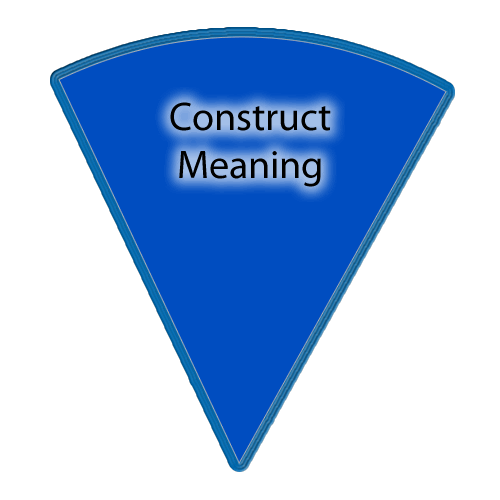 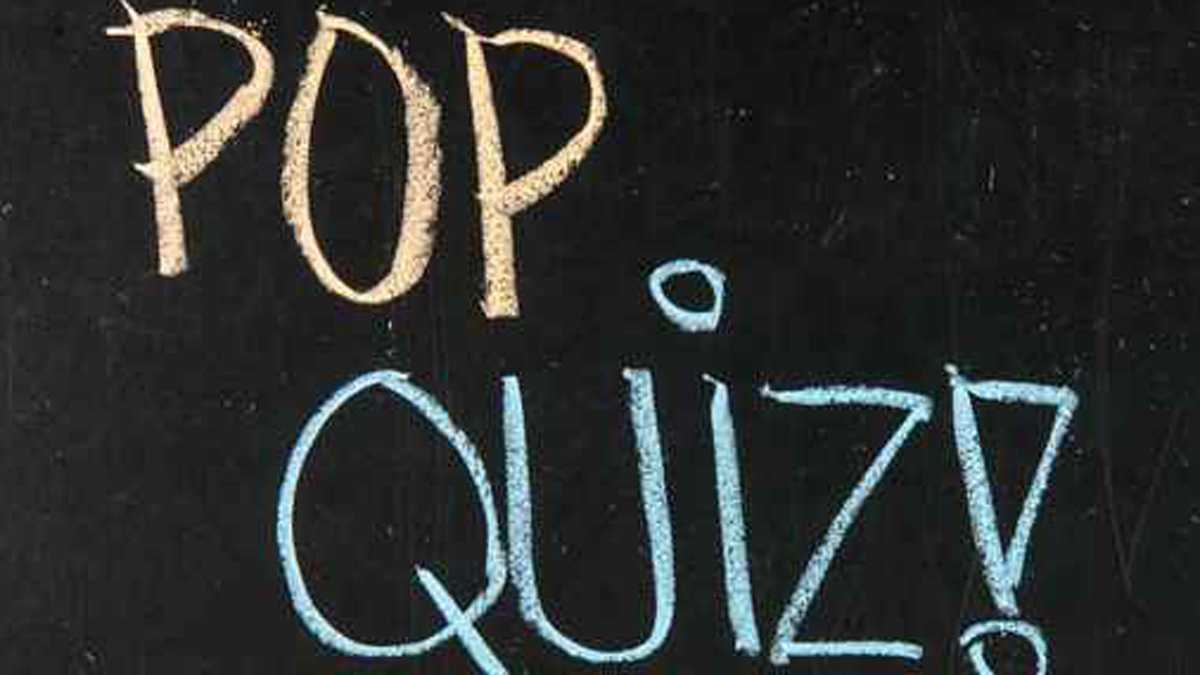 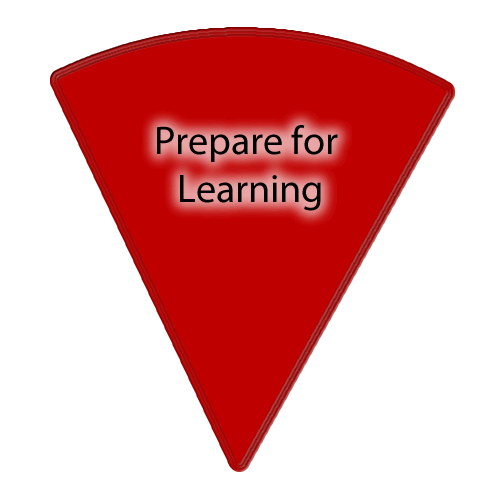 NAME 6 SPORTING EVENTS?
What are the regularity of each event?
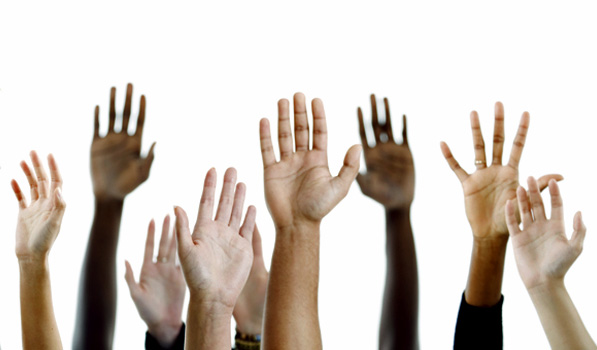 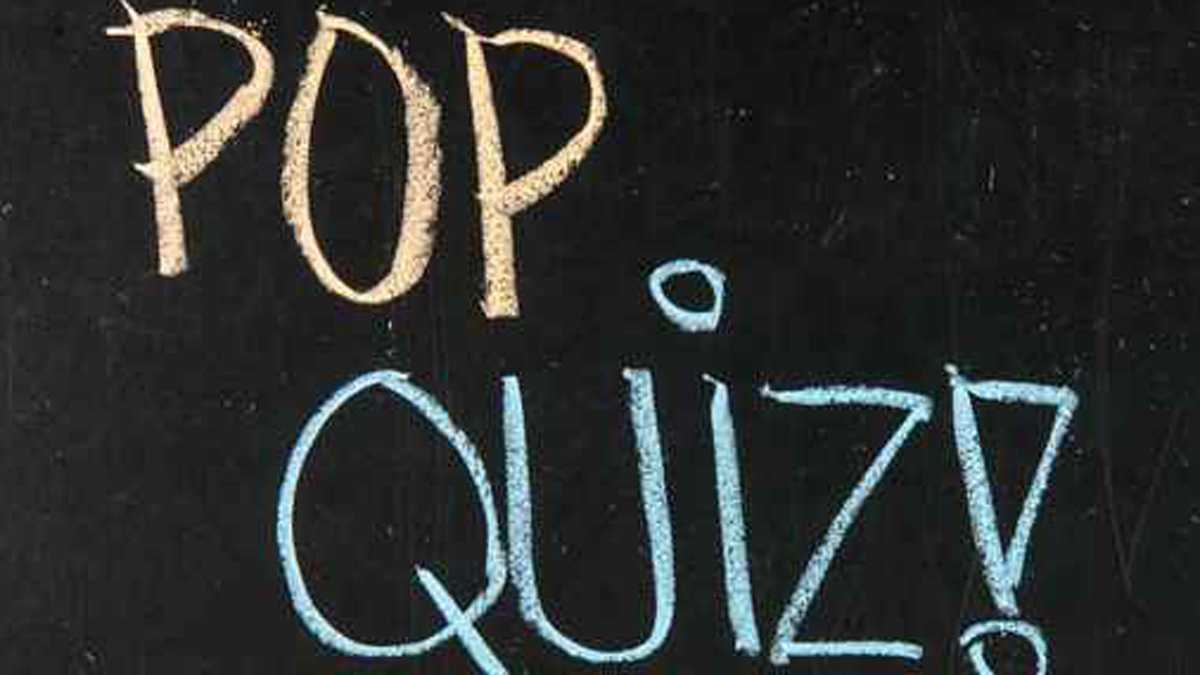 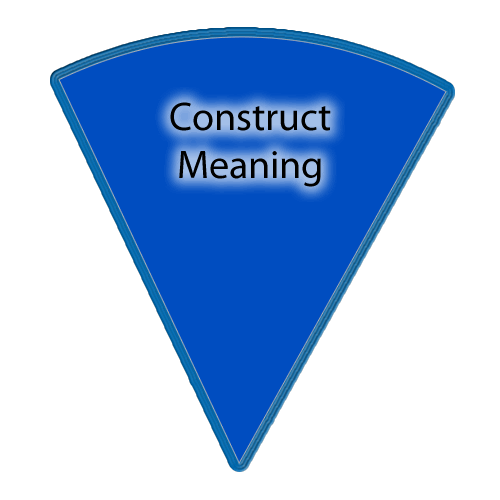 What is the difference between a ‘one off’ & ‘regular’ event?
Explain why and add examples of major sporting events.
What is a ‘regular and reoccurring’ event?
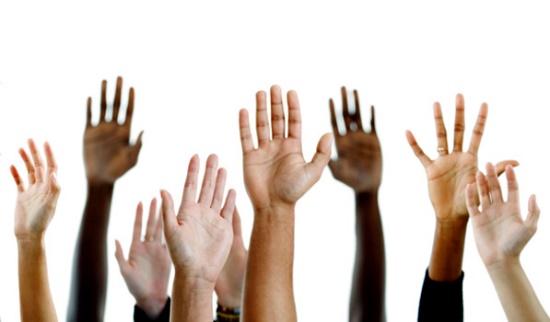 The Importance of hosting major sporting events
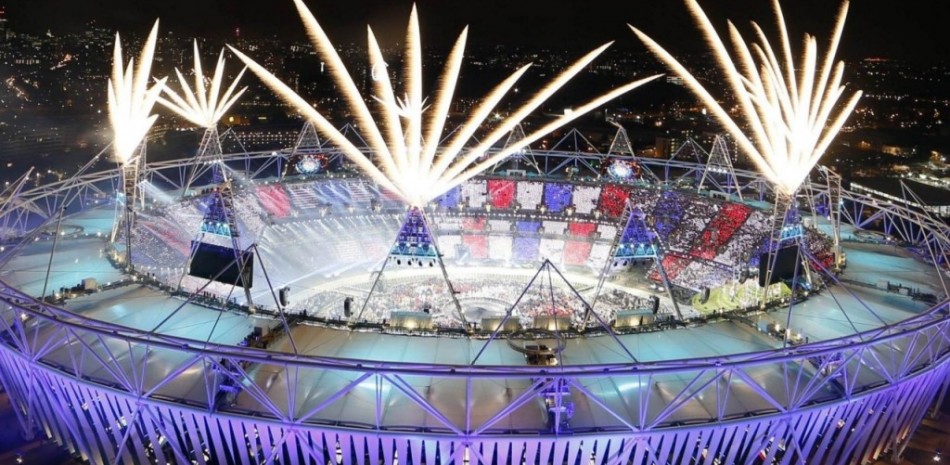 https://www.youtube.com/watch?v=4As0e4de-rI
[Speaker Notes: https://www.youtube.com/watch?v=hNfcTx8H51U]
Potential Legacy
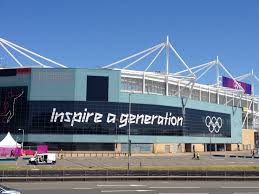 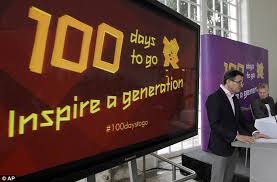 Host nationals aim to use sporting events to create a type of legacy:
Economic
Use the money to stabilise the country. 
Helping local businesses
Increases tourism 
UK investment
Investment in infrastructure
New jobs
Sporting
Inspire others to take part in sport (participation)
Role models created
Training development increases
The profile of sport is raised (women and minority sports)
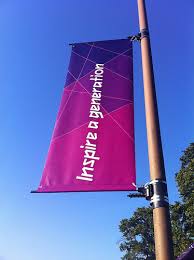 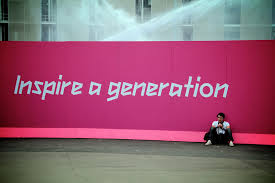 Social 
Increase the moral of a nation.
Feel good factor
Level of investment
Both needed/required to be attracted. 
How can major sporting events get money?
Major sporting events attract sponsors to help with the costs and publicise their company. 
The cost to bid for an event is high, if you then get to host that event the cost becomes even higher. 
e.g. London 2012 Olympics 
Bid = £17 Million 
Cost to build the stadiums, roads, rail links and athletes village = £9.35 Billion 
Soaring costs and potential debt (Montreal, ‘76) – Games estimated to cost ~£20bn – 10 times more than originally estimated!
What do the Olympic rings represent?
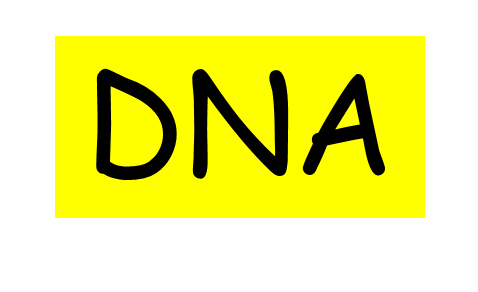 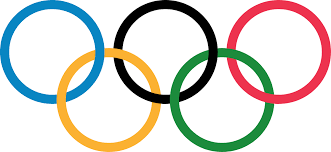 They represents the five continents of the world, united by Olympism, while the six colours are those that appear on all the national flags of the world at the present time.
Exam Question (2016 Paper)
Q. 13 

Give an example of an international sports event that occurs on an annual basis in the UK. 

…………………………………………………………………………………………………………………………………………………(1)
[Speaker Notes: Tennis- Wimbledon / Formula One – British Grand Prix / Athletics Grand Prix – Crystal Palace]
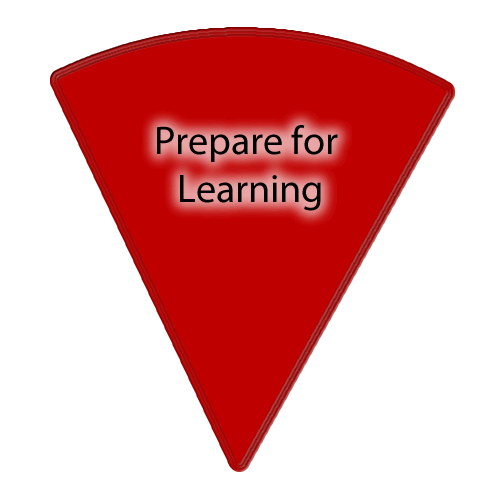 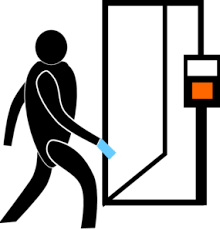 Do it now task!
Discuss with a partner and write down as many positive and negatives cities have when hosting major sporting events.
Increased participation in sport.
Commercial benefits
i.e. sponsors & investments
Increased tourism
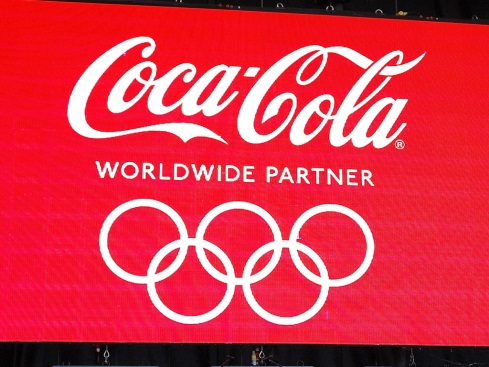 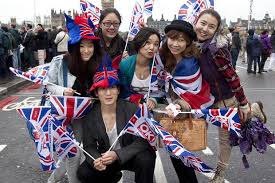 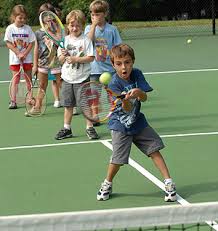 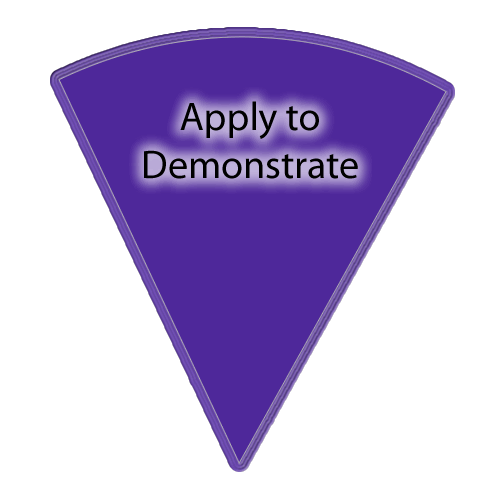 Benefits of hosting a major sporting event
Investment in improving transport system.
Moral of the country is raised- national pride
New sporting facilities
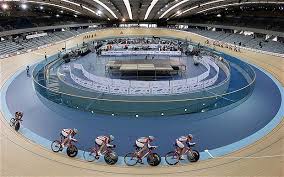 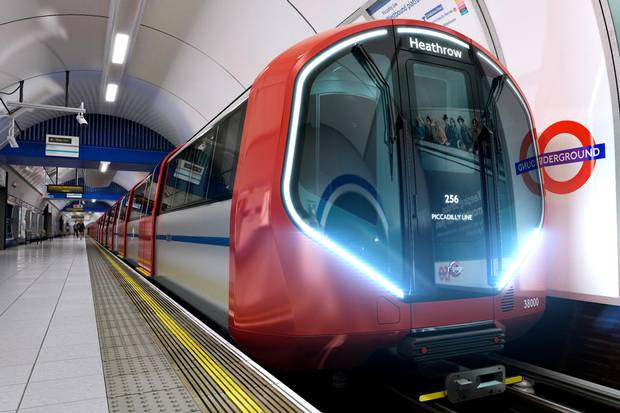 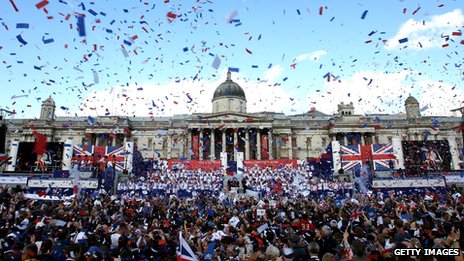 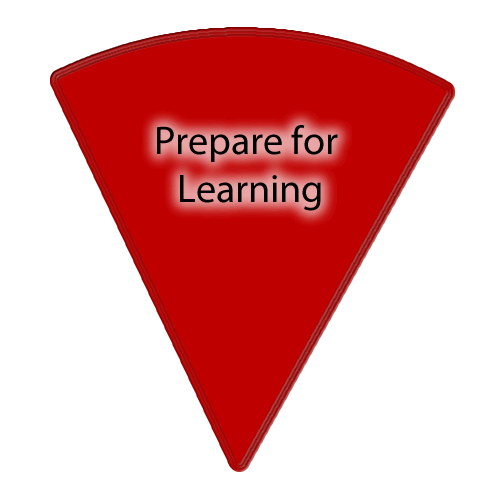 Benefits and drawbacks of cities hosting major sporting events
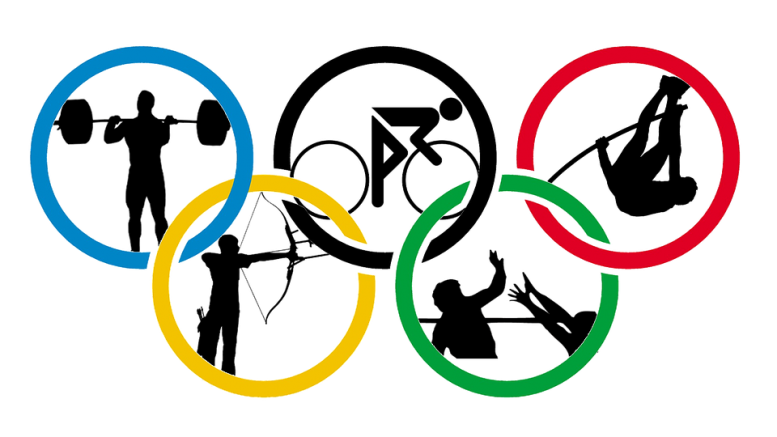 [Speaker Notes: https://www.youtube.com/watch?v=hNfcTx8H51U]
Sporting
Inspire others to take part in sport (participation)
Role models created
Training development increases
The profile of sport is raised (women and minority sports)
Economic
Use the money to stabilise the country. 
Helping local businesses
Increases tourism 
UK investment
Investment in infrastructure
New jobs
Social 
Increase the moral of a nation.
Feel good factor
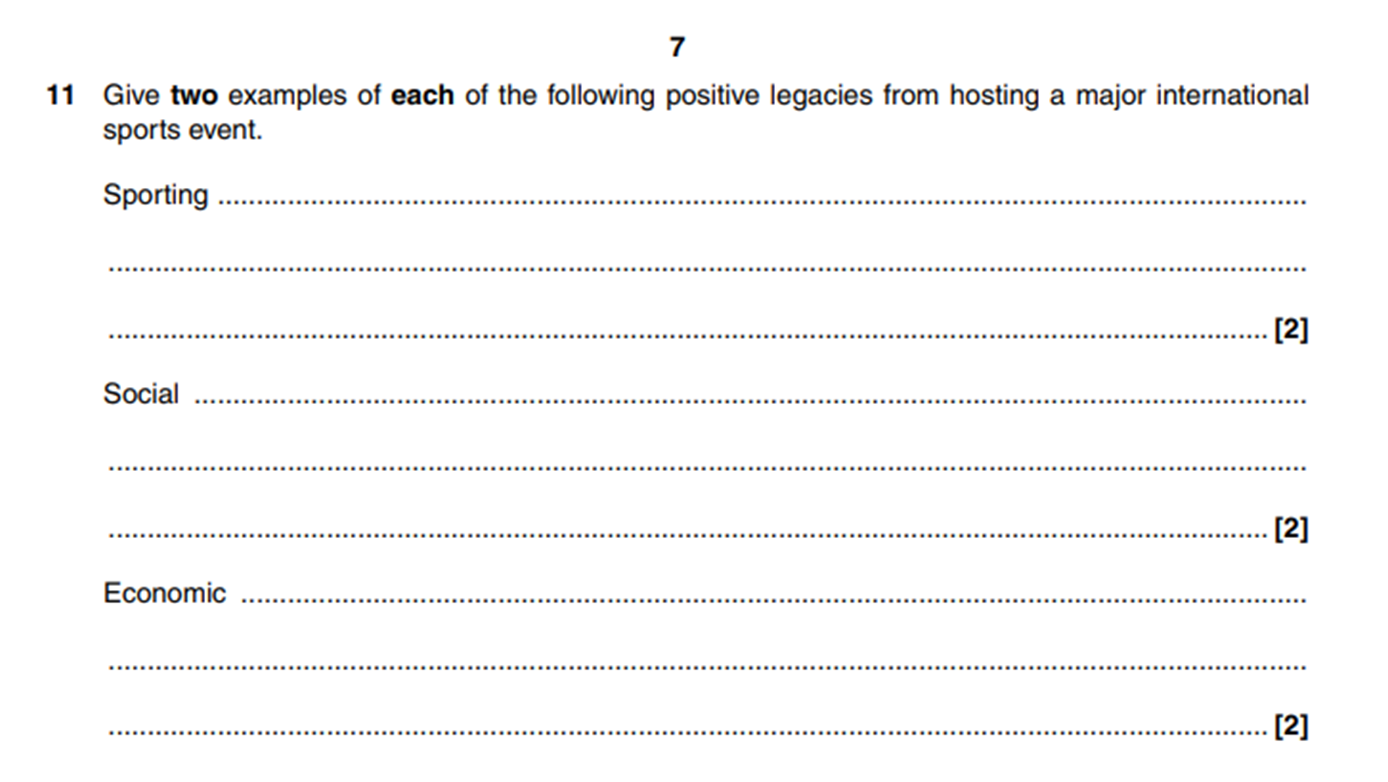 Mark you exam question using green pen.
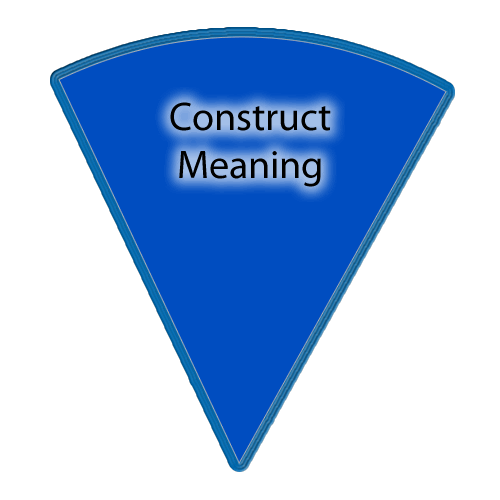 Exam question (2016 paper)
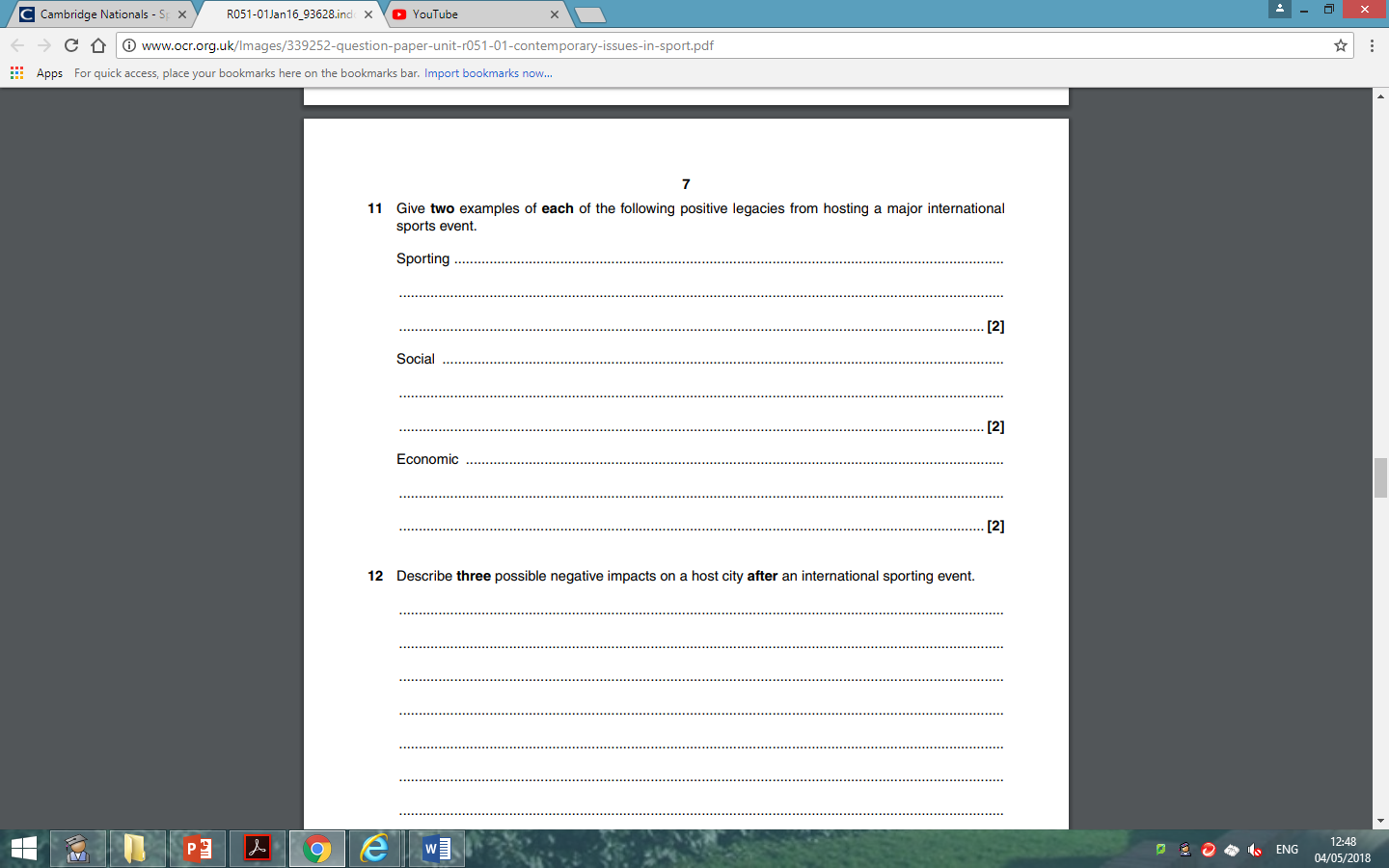 Bidding to host can be expensive and you may not win.
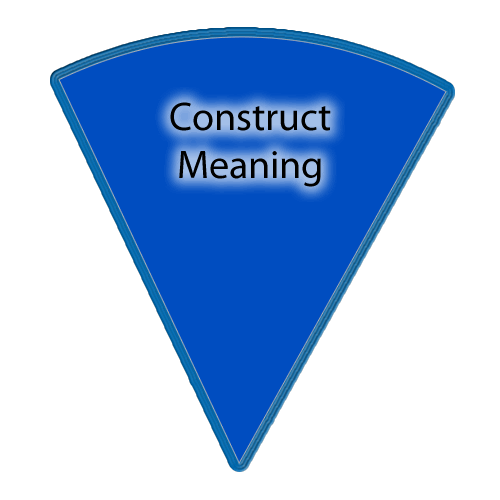 The event can cost more than the money raised
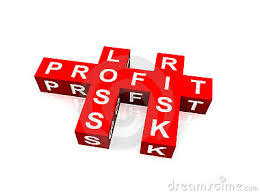 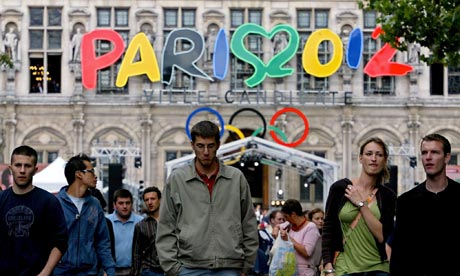 Negatives of hosting a major sporting event
Facilities can end up not being used after the event.
Can have a negative effect on the country if the event is not run properly.
https://www.youtube.com/watch?v=CEqhwlFiF5E
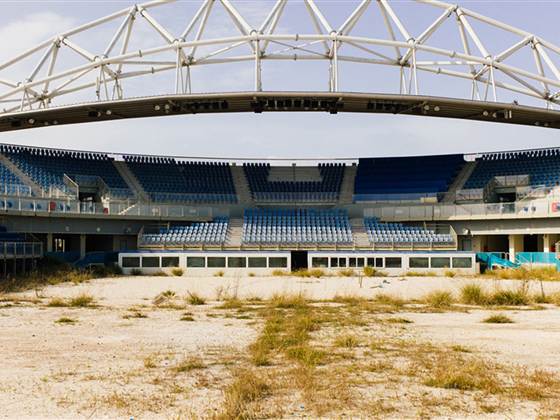 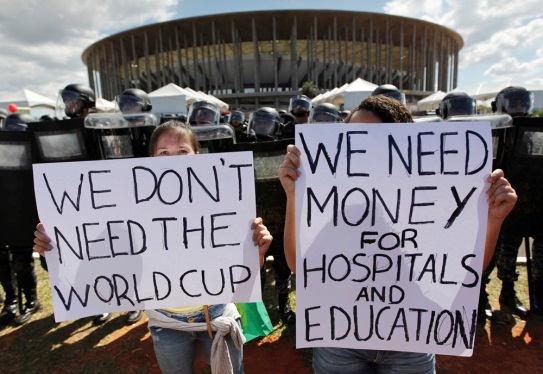 Draw backs of hosting a major sporting event
Soaring costs and potential debt (Montreal, ‘76) – Games estimated to cost ~£20bn – 10 times more than originally estimated!
Rising council tax bills for local people.
Lack of long-term job opportunities.
Increased housing/rental prices – discriminates against local people.
Focus on elitism rather than participation  - Paula Radcliffe.
While hosting the event will help to promote one area of sport, others may suffer as a consequence 
Other regional areas experiencing limited/no direct benefits.
Emphasis on Nationalism – result in discrimination.
Facilities can end up not being used after the event if not planned properly 
Can have negative impact on the status of the country if event runs poorly/is disorganised
Do the benefits outweigh the drawbacks?
Choose a colour / topic to answer:
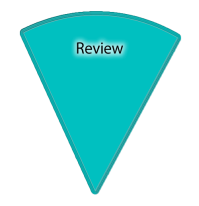 Difficulty:
BLUE	  RED	    PURPLE	    GREEN		  YELLOW
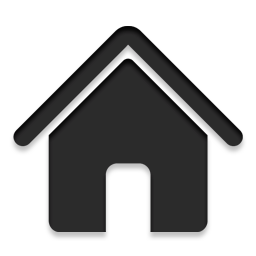 HOMEWORK:  Revise the history of Olympic Games and their potential legacies.
[Speaker Notes: Reviewing is a critical element in the process of teaching and learning as it is at this point that teachers can challenge the students to make their learning explicit.  Although Review is the last of the elements of the cycle to be described, it should not be seen as coming only at the end of a lesson. It is useful to include different review opportunities throughout every lesson so that teachers and students can identify challenges and supports, and strengths and weaknesses. Review is a significant part of developing metacognitive awareness.]
plenary
Explain the difference between a 'on-off' sporting event and a 'regular' sporting event. 
Share and analyse with sporting examples with a partner.
Create a mind map of what you have found.
London 2012 Olympic legacy
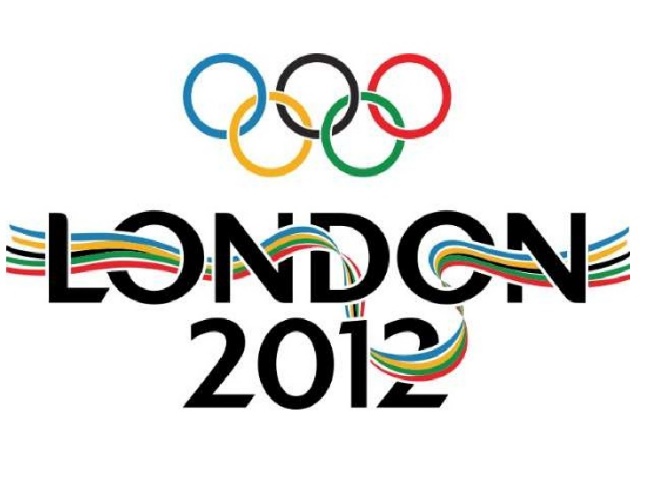 What's London 2012s Olympic legacy?
What does it mean to you?

What's London 2012s Olympic motto?
Is this motto being interpreted in the UK?
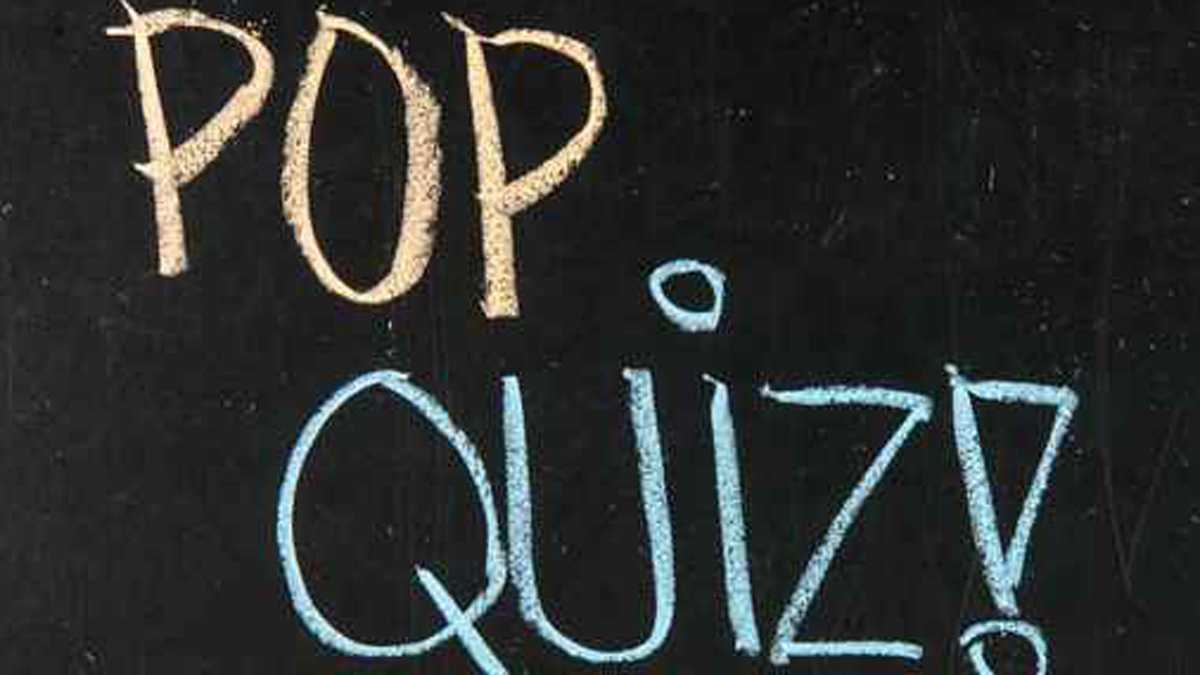 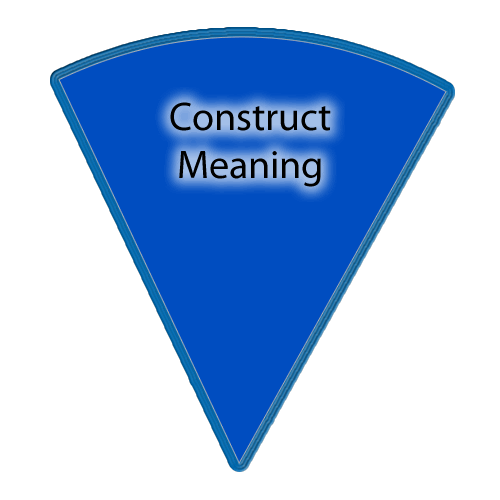 Name 4 positives of hosting a sporting event?
Why?
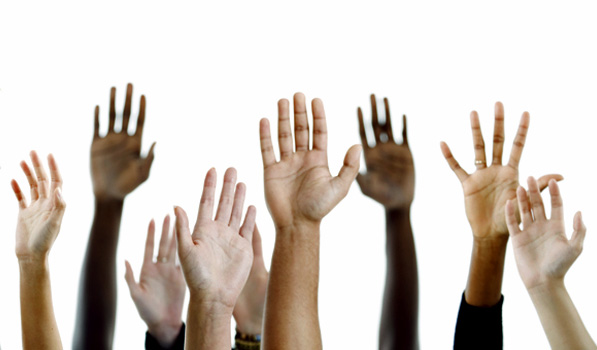 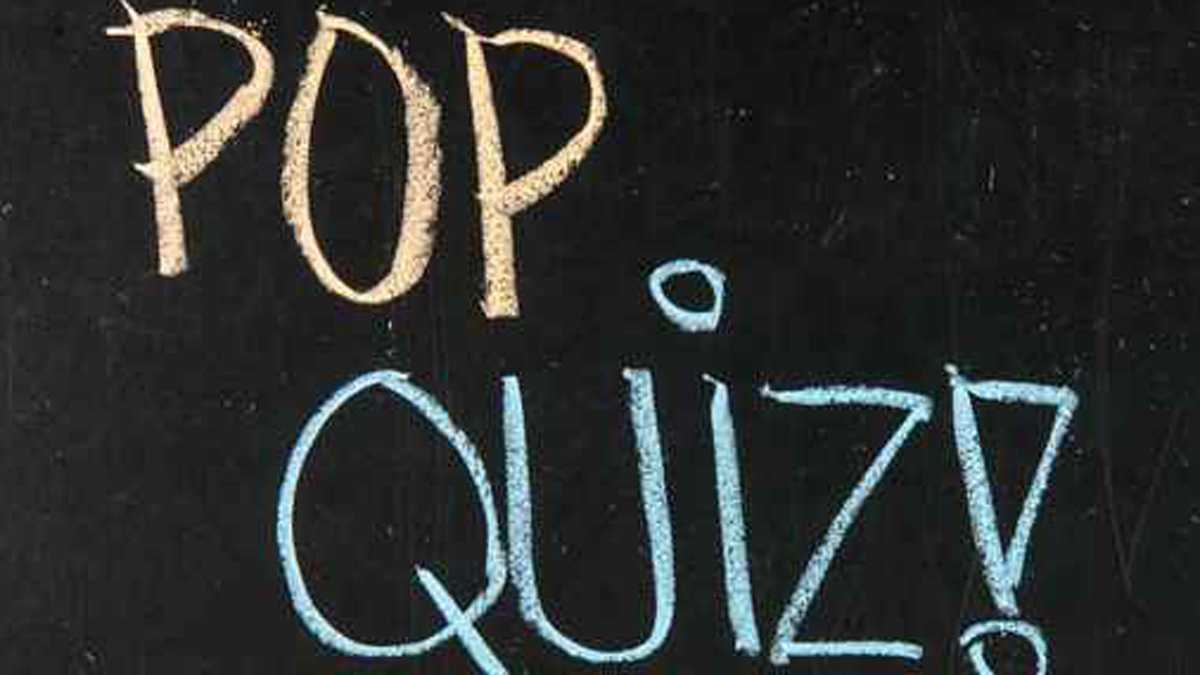 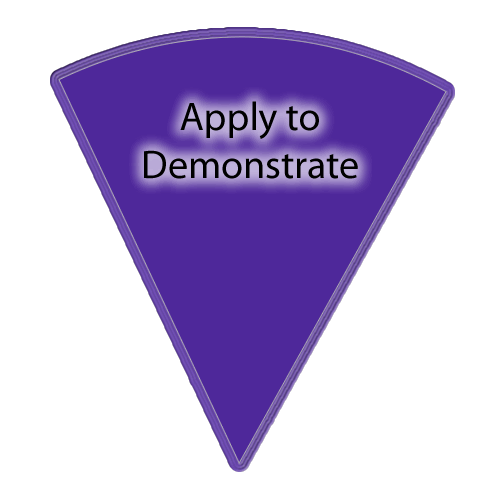 Name 4 negatives of hosting a sporting event?
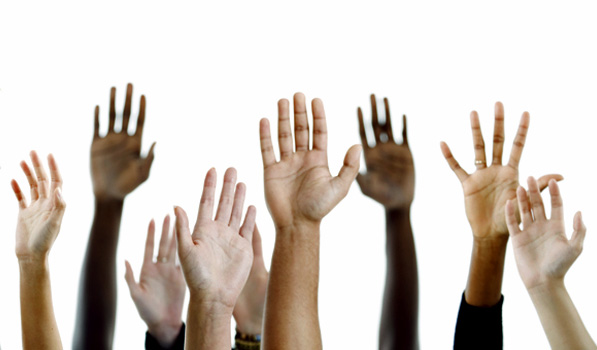 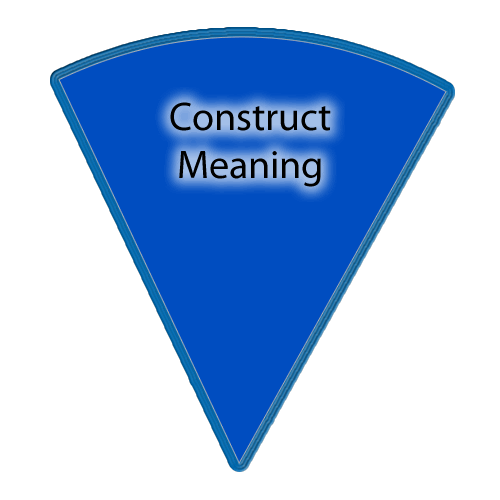 Exam Question (2016 Paper)
Q. 12

Describe three possible negative impacts on a host city after an international sporting event.

…………………………………………………………………………………………………………………………………………………(6)
[Speaker Notes: Tennis- Wimbledon / Formula One – British Grand Prix / Athletics Grand Prix – Crystal Palace]
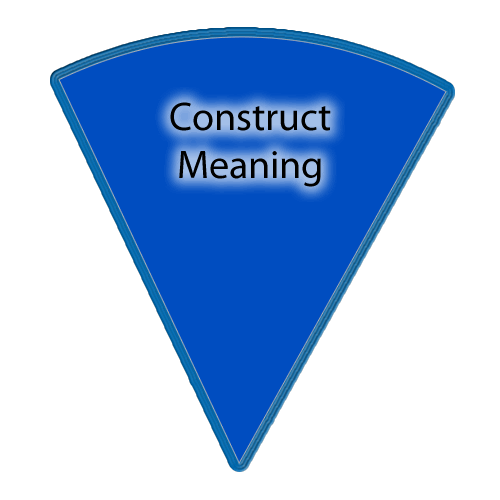 Exam Question (2017 Paper)
Q. 13

Describe three possible positive impacts on a host city after an international sporting event.

…………………………………………………………………………………………………………………………………………………(6)
[Speaker Notes: Tennis- Wimbledon / Formula One – British Grand Prix / Athletics Grand Prix – Crystal Palace]
Benefits of countries hosting major sporting events
investment in developing/improving transport system 
– increased direct and indirect tourism 
– commercial benefits (e.g. money from sponsors, external investment which would not otherwise have been attracted) 
– participation may increase in some sports 
– infrastructure/social facilities built can be used by people who live in the area where the events have been held 
– sports facilities will be improved or new facilities built 
– raise the status of the country/‘shop window effect’ 
– morale of the country is raised
drawbacks of countries hosting major sporting events
bidding to host can be expensive and you may not be awarded the event 
– event can cost hosts more than it raises in revenue 
– facilities can end up not being used after the event if not planned properly 
– can have negative impact on the status of the country if event runs poorly/is disorganised 
– while hosting the event will help to promote one area of sport, others may suffer as a consequence 
– can cause divisions in the country if the specific area which hosted (e.g. one city) is perceived to have been the only beneficiary.
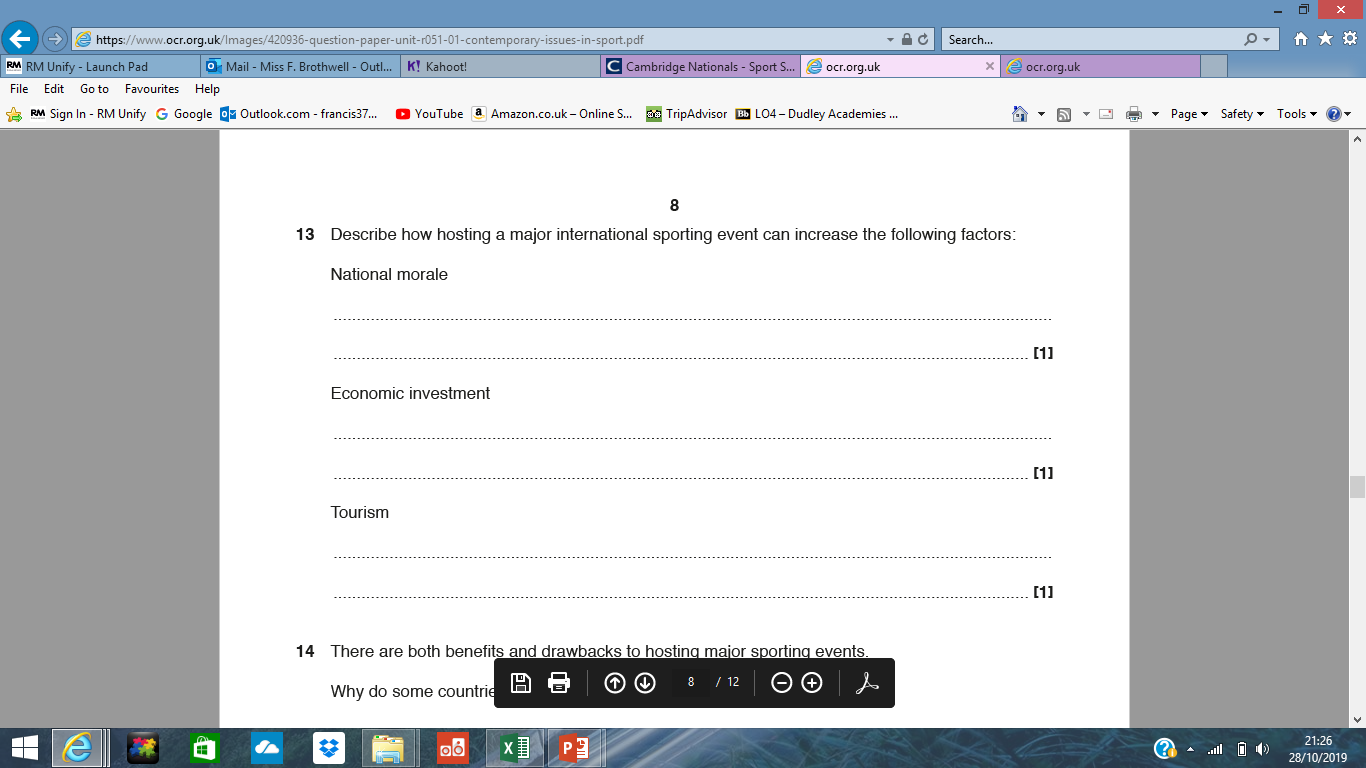 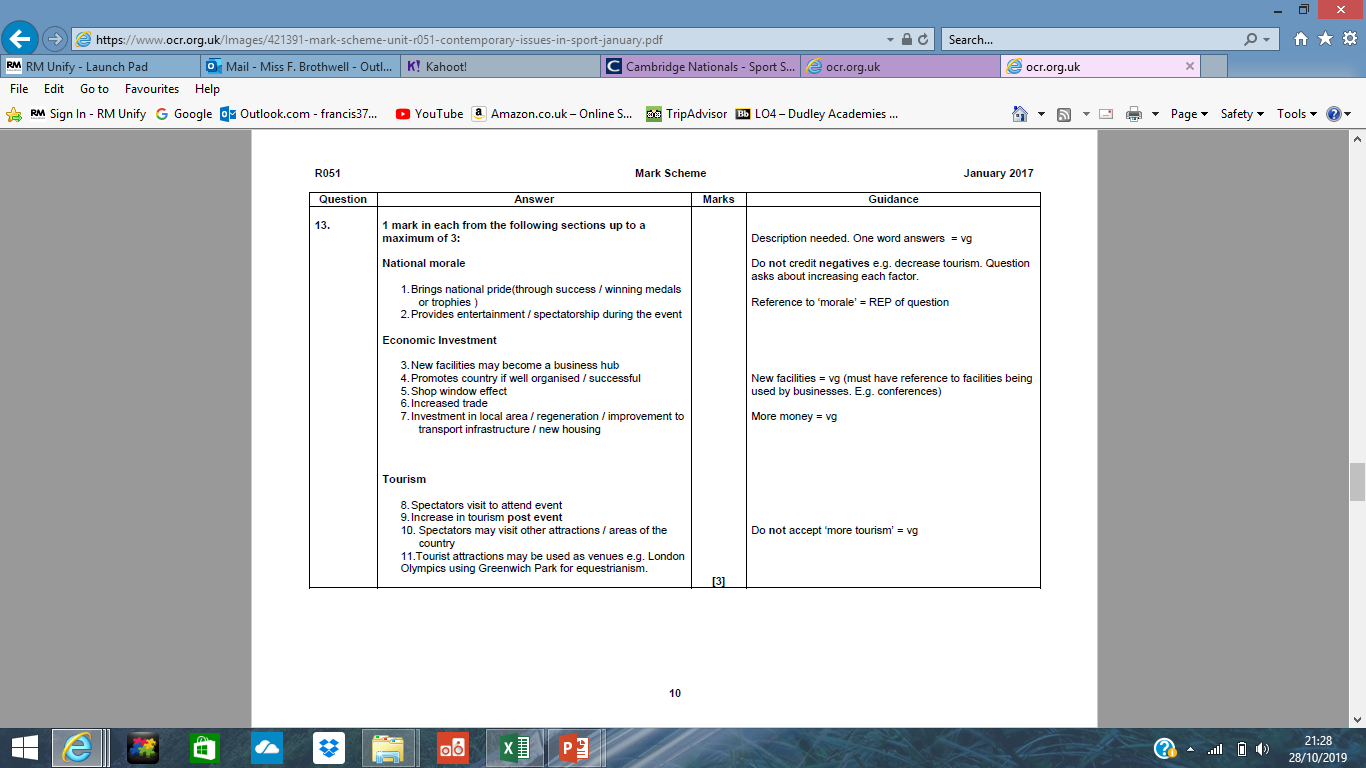 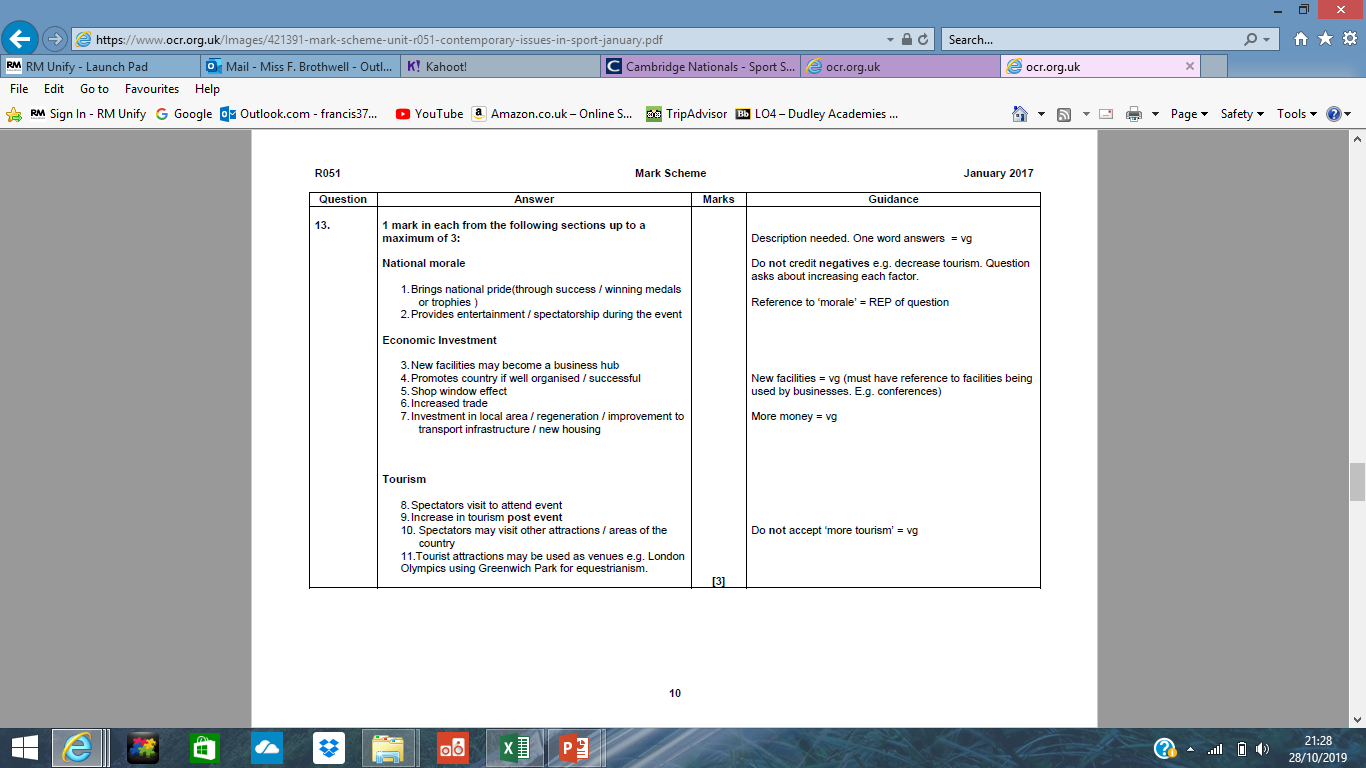 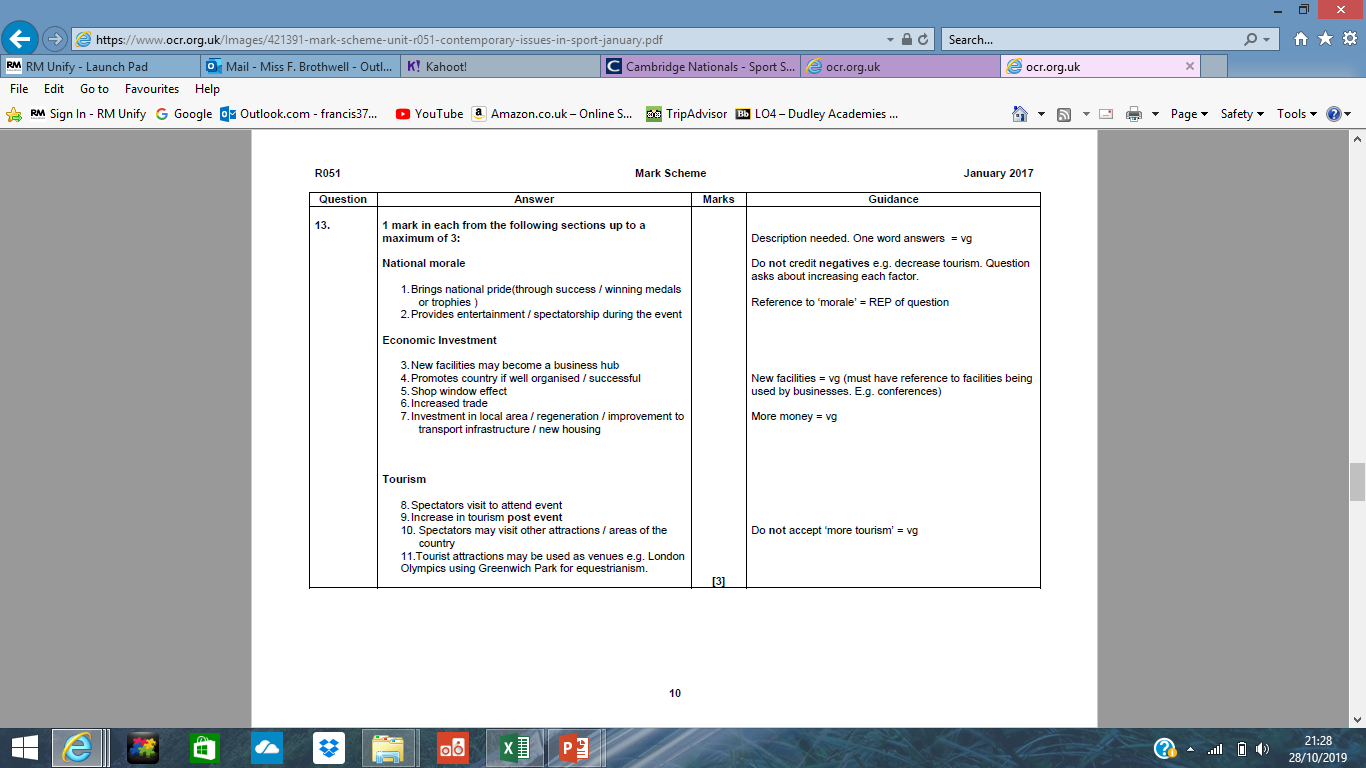 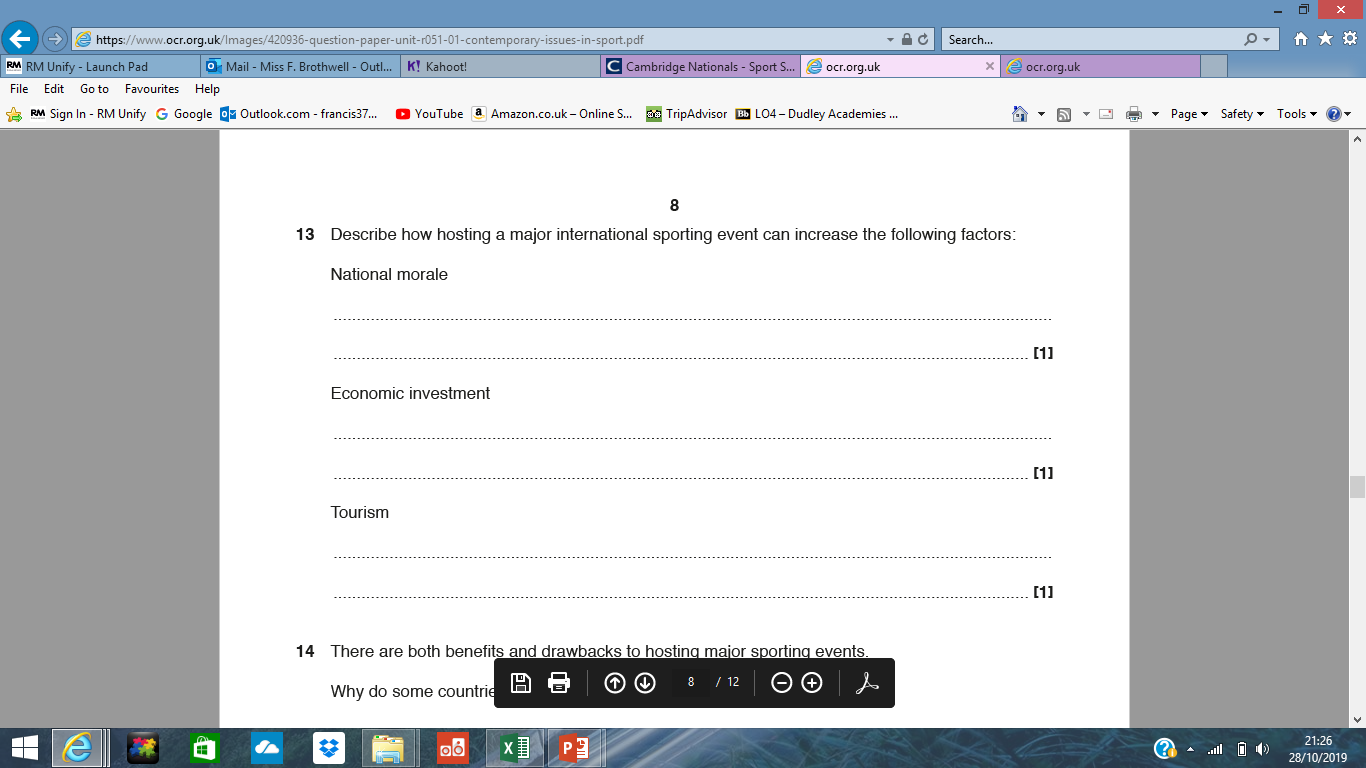 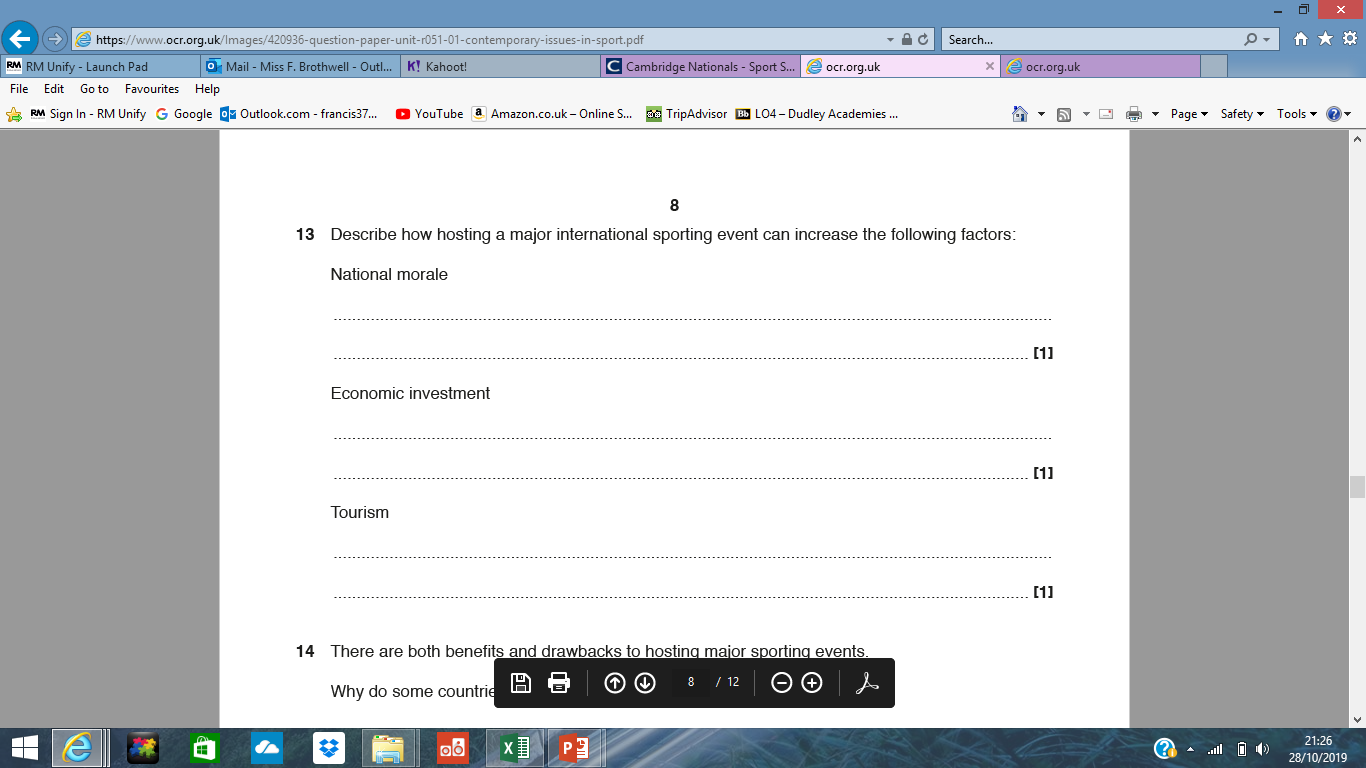 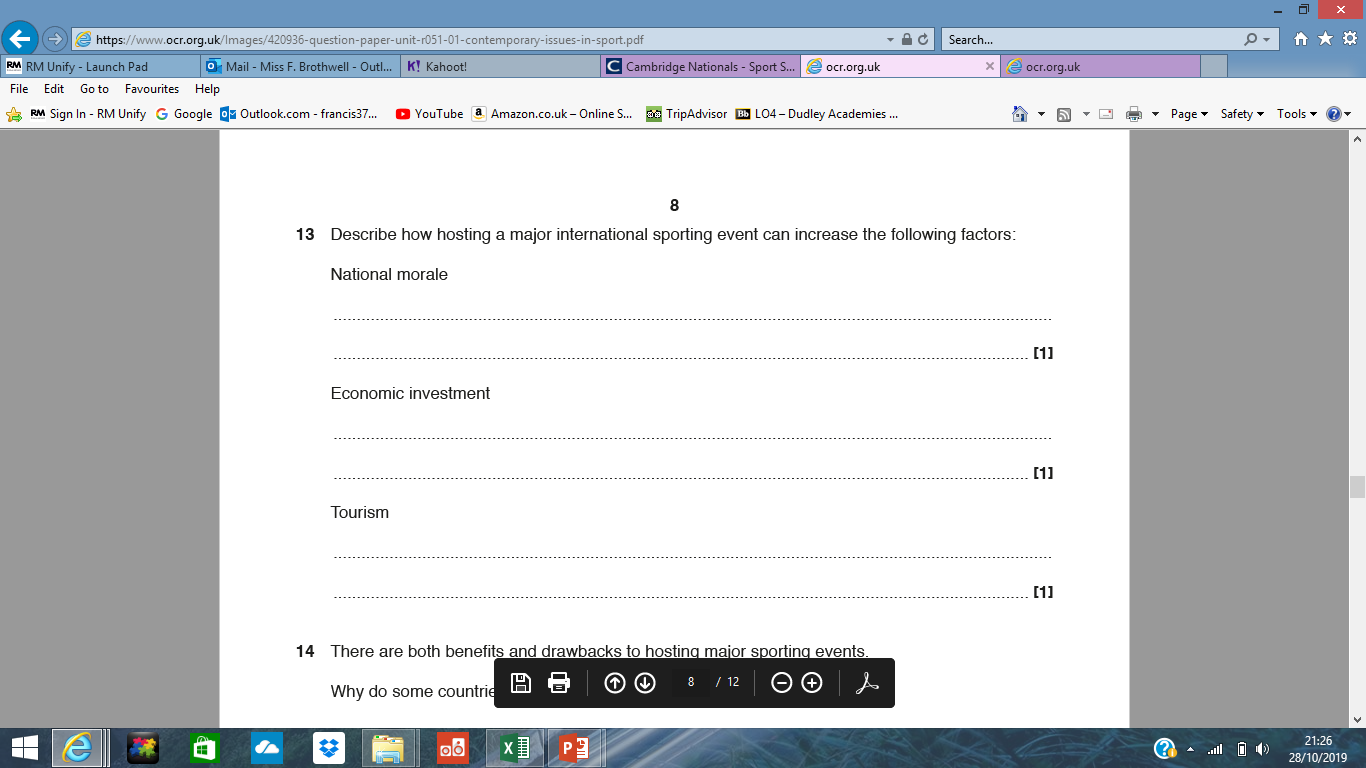 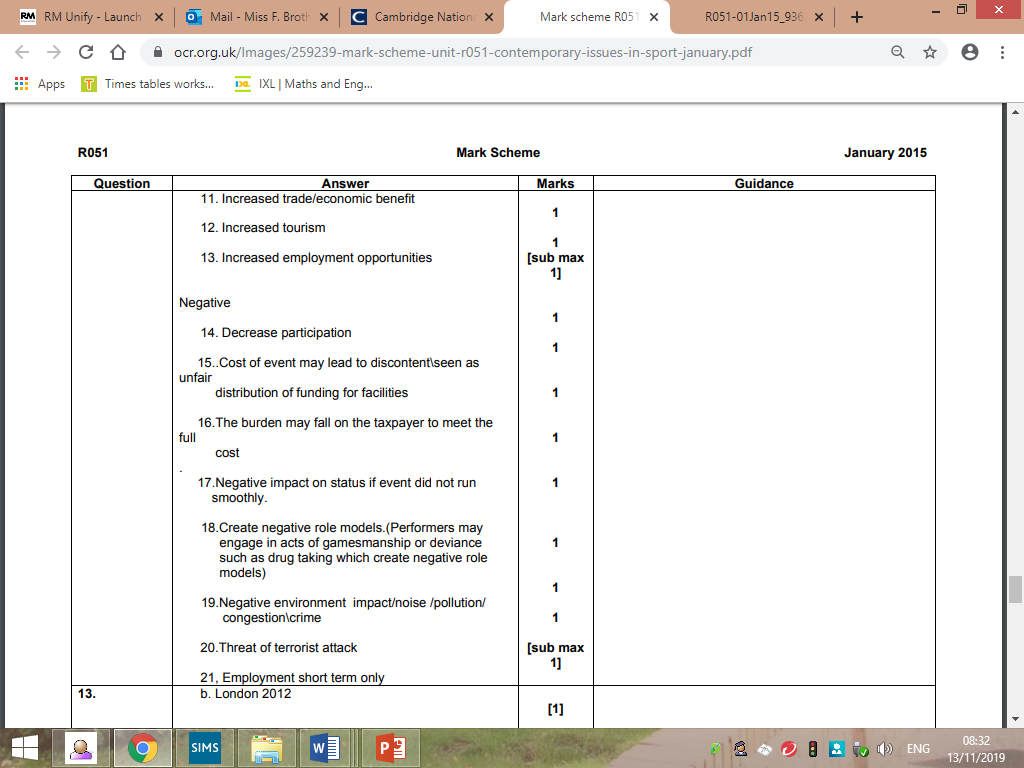 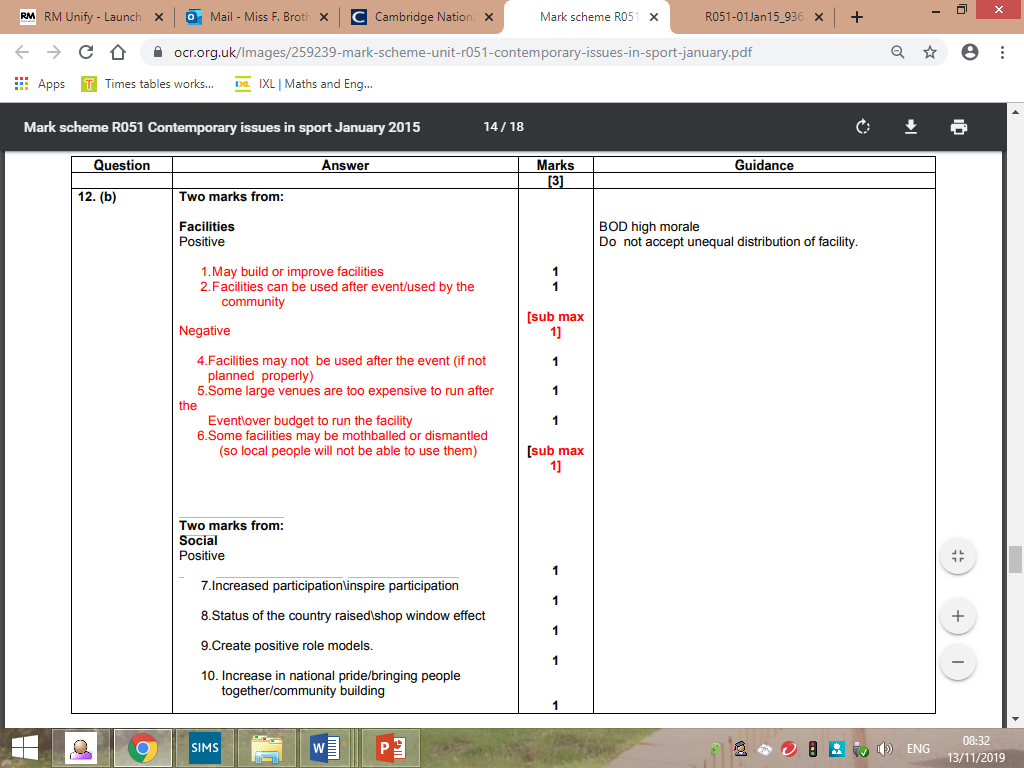 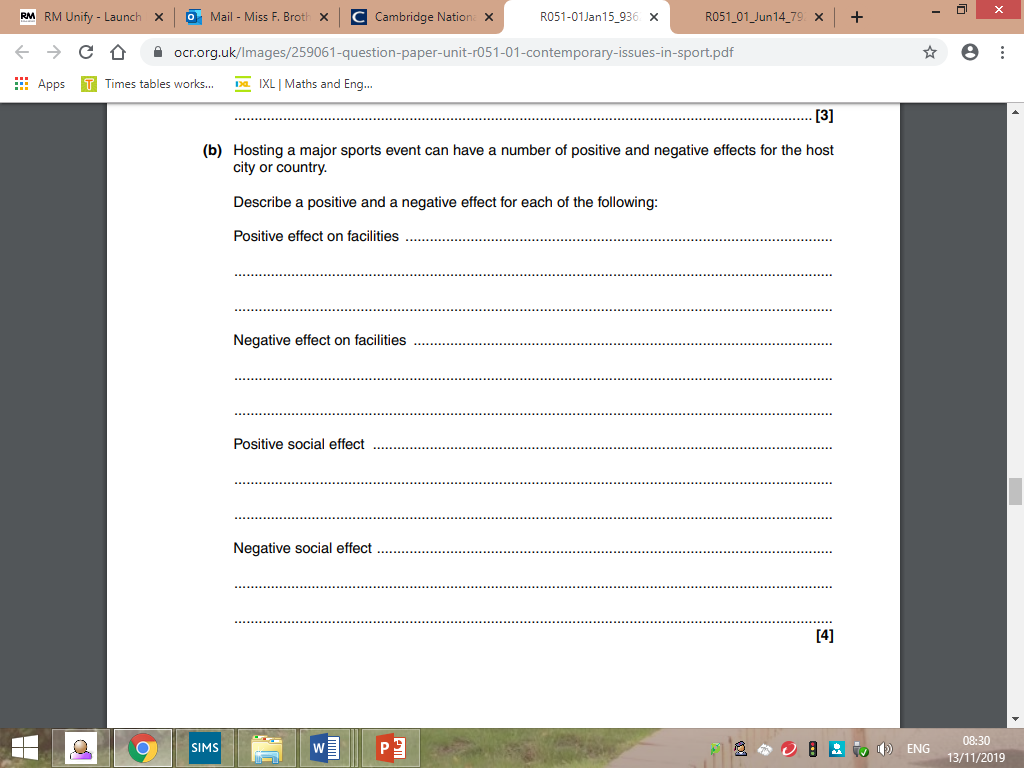 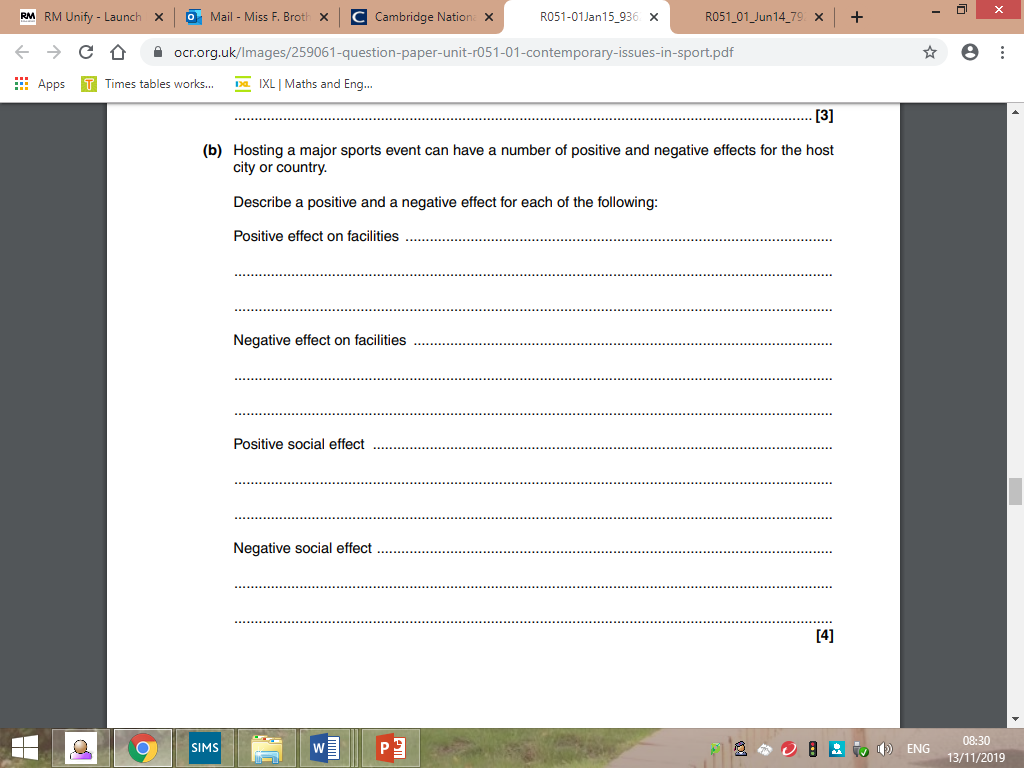